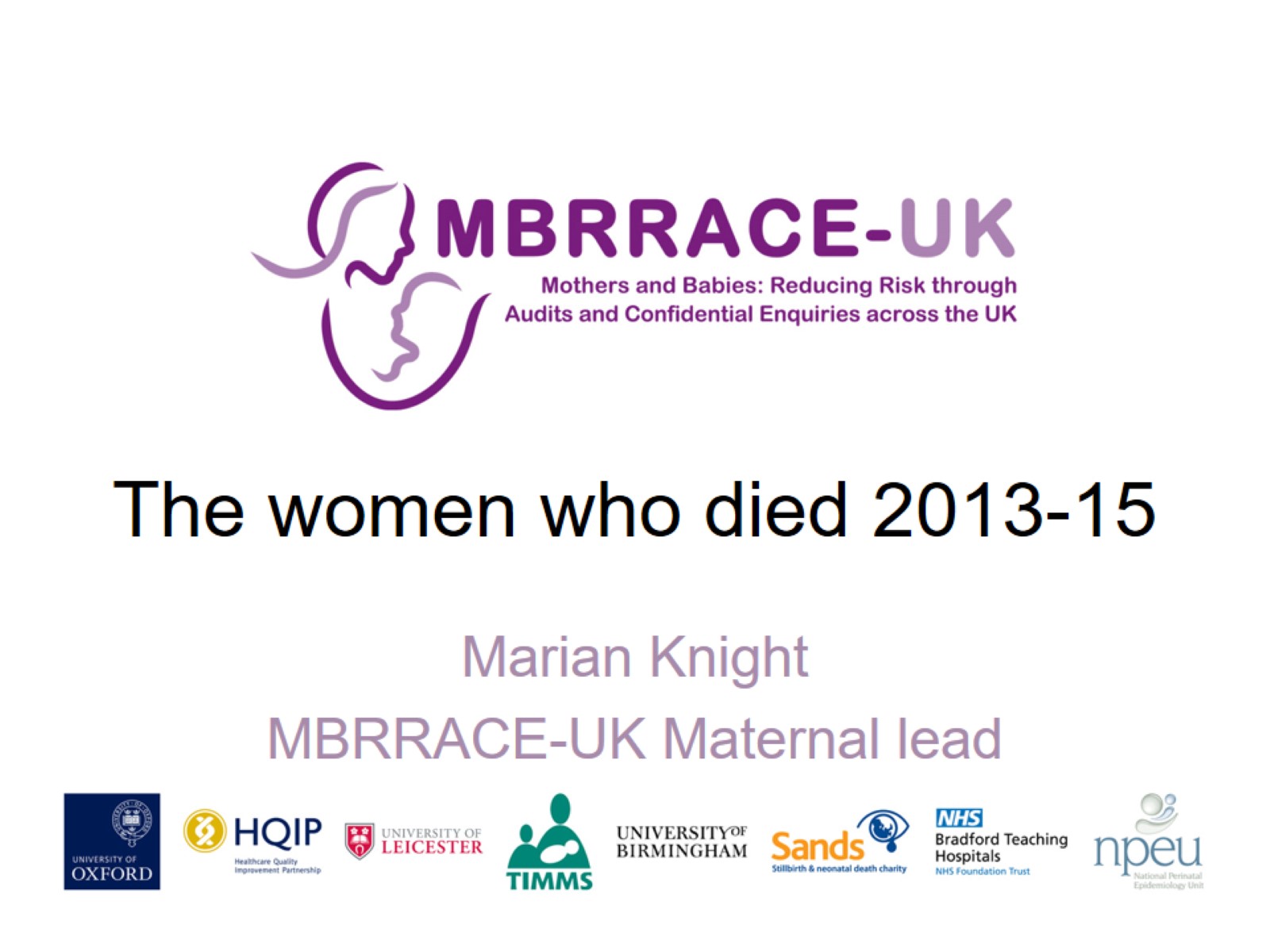 The women who died 2013-15
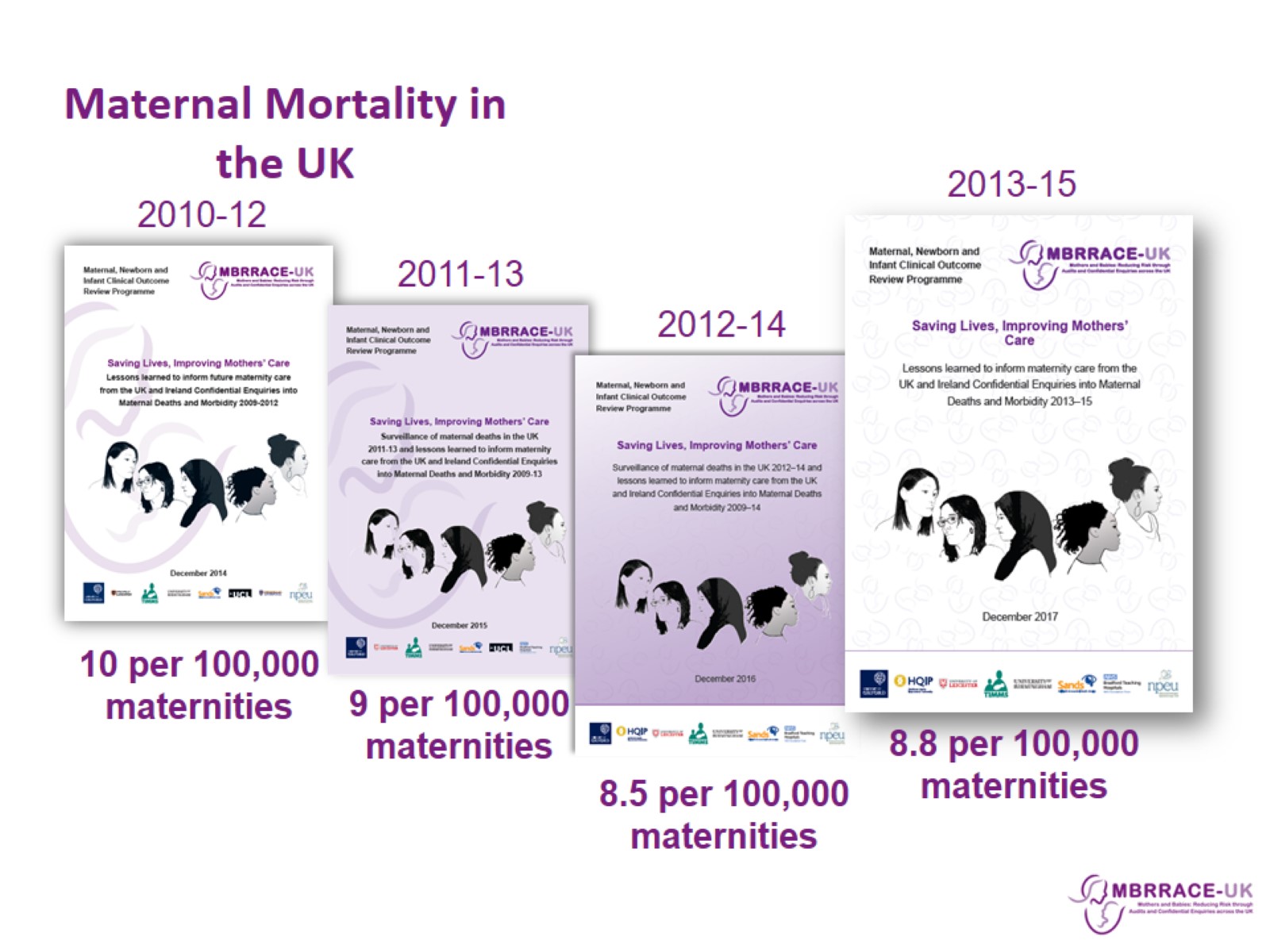 Maternal Mortality in the UK
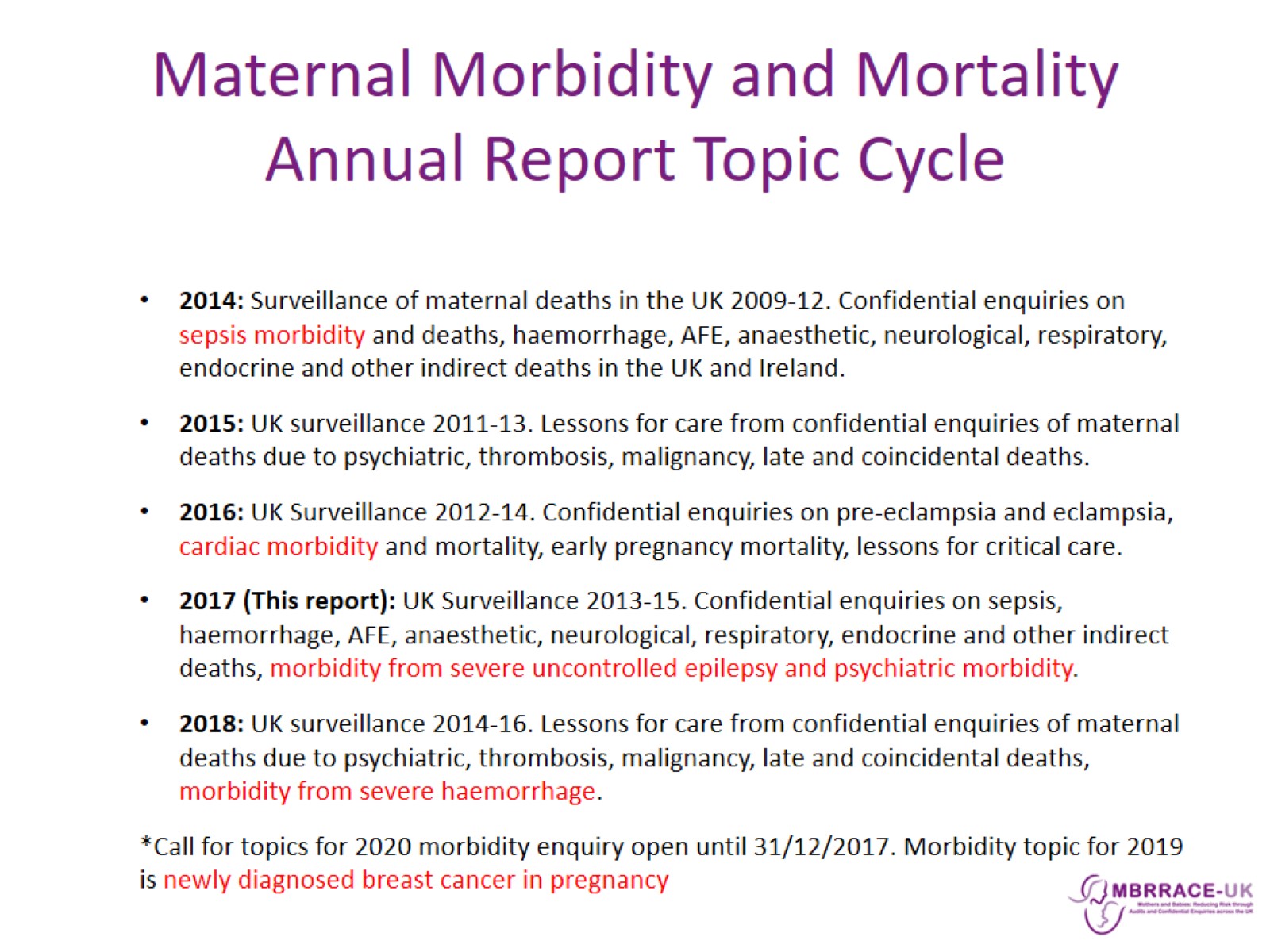 Maternal Morbidity and Mortality Annual Report Topic Cycle
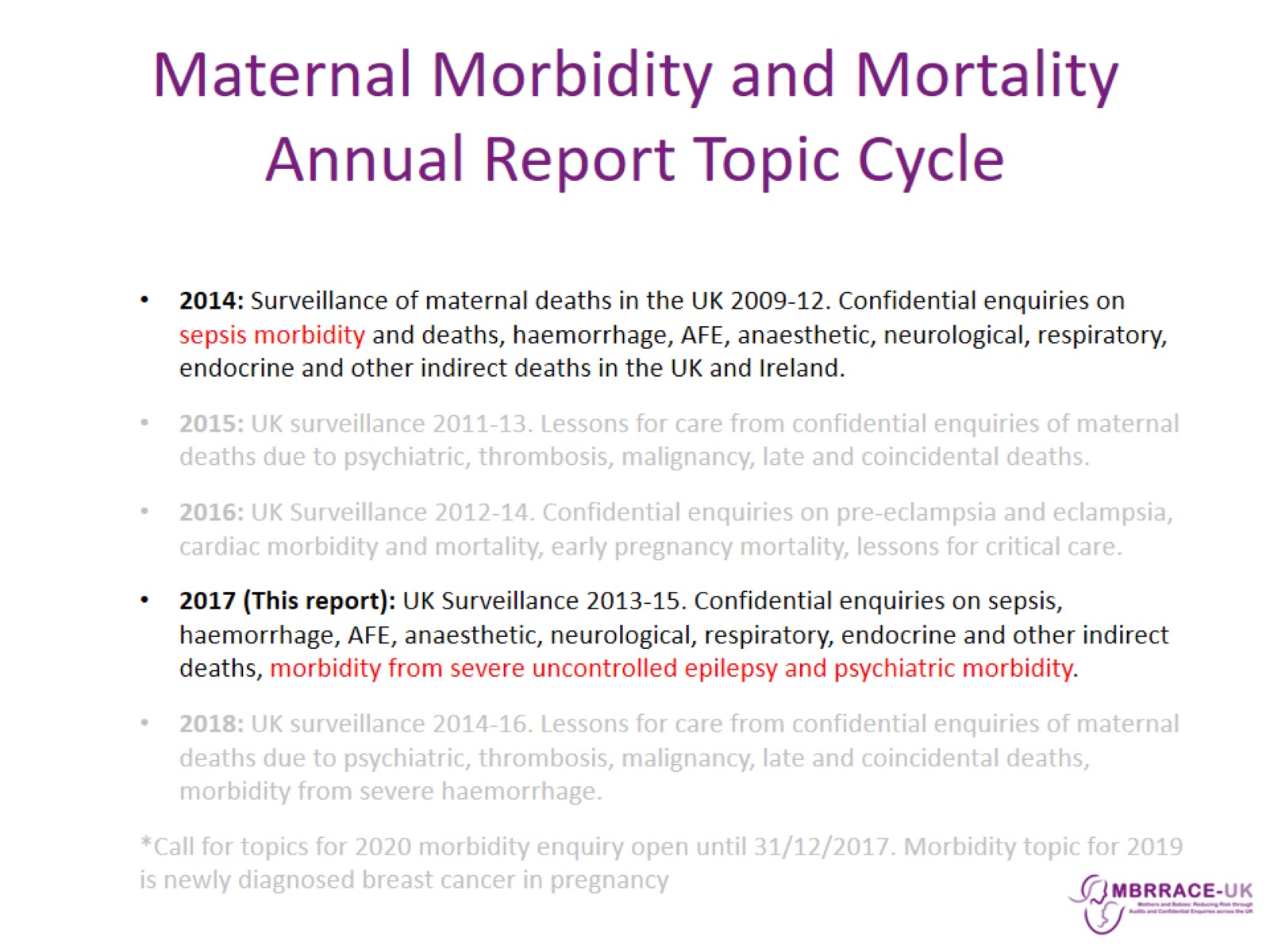 Maternal Morbidity and Mortality Annual Report Topic Cycle
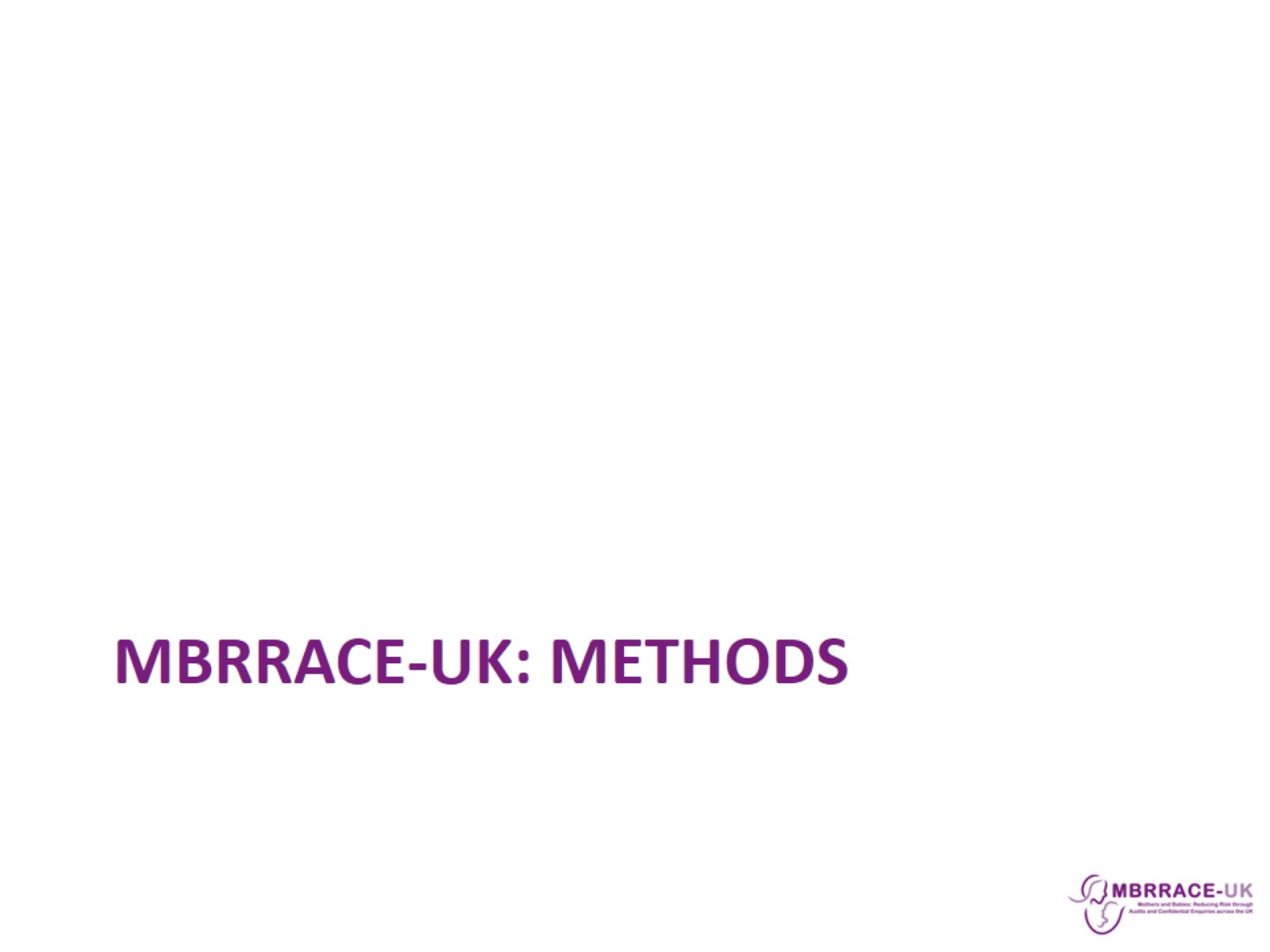 MBRRACE-UK: Methods
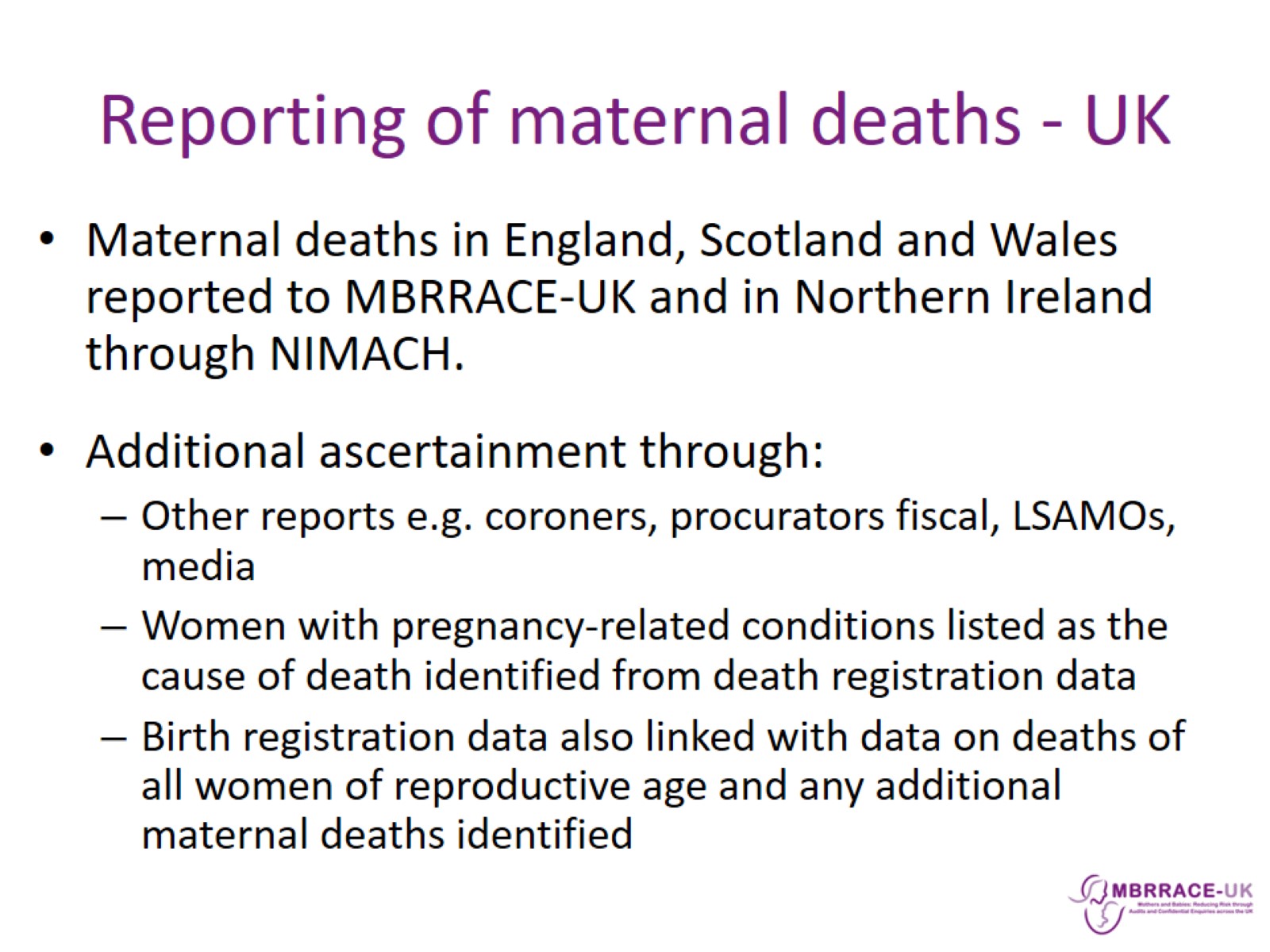 Reporting of maternal deaths - UK
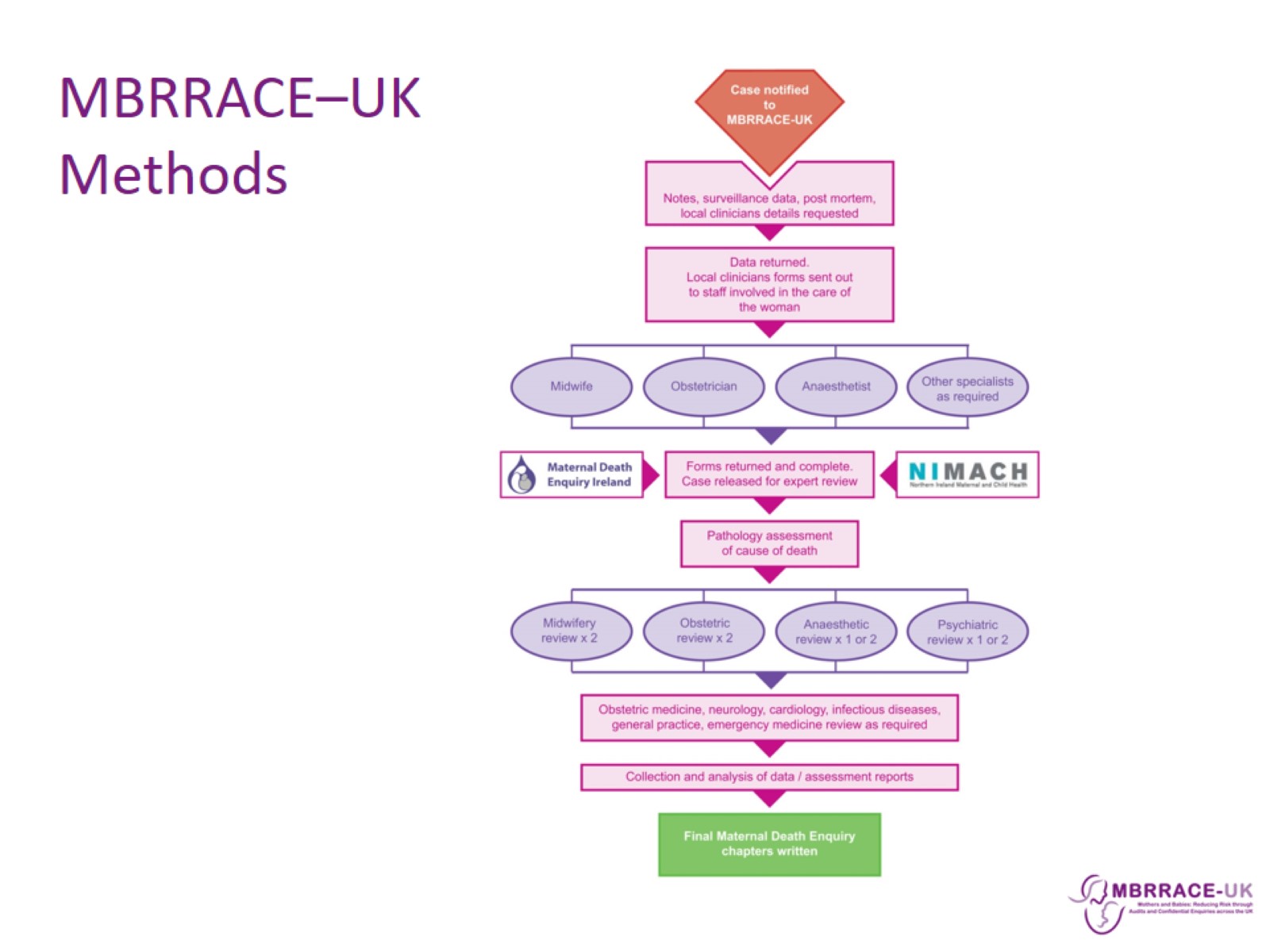 MBRRACE–UK Methods
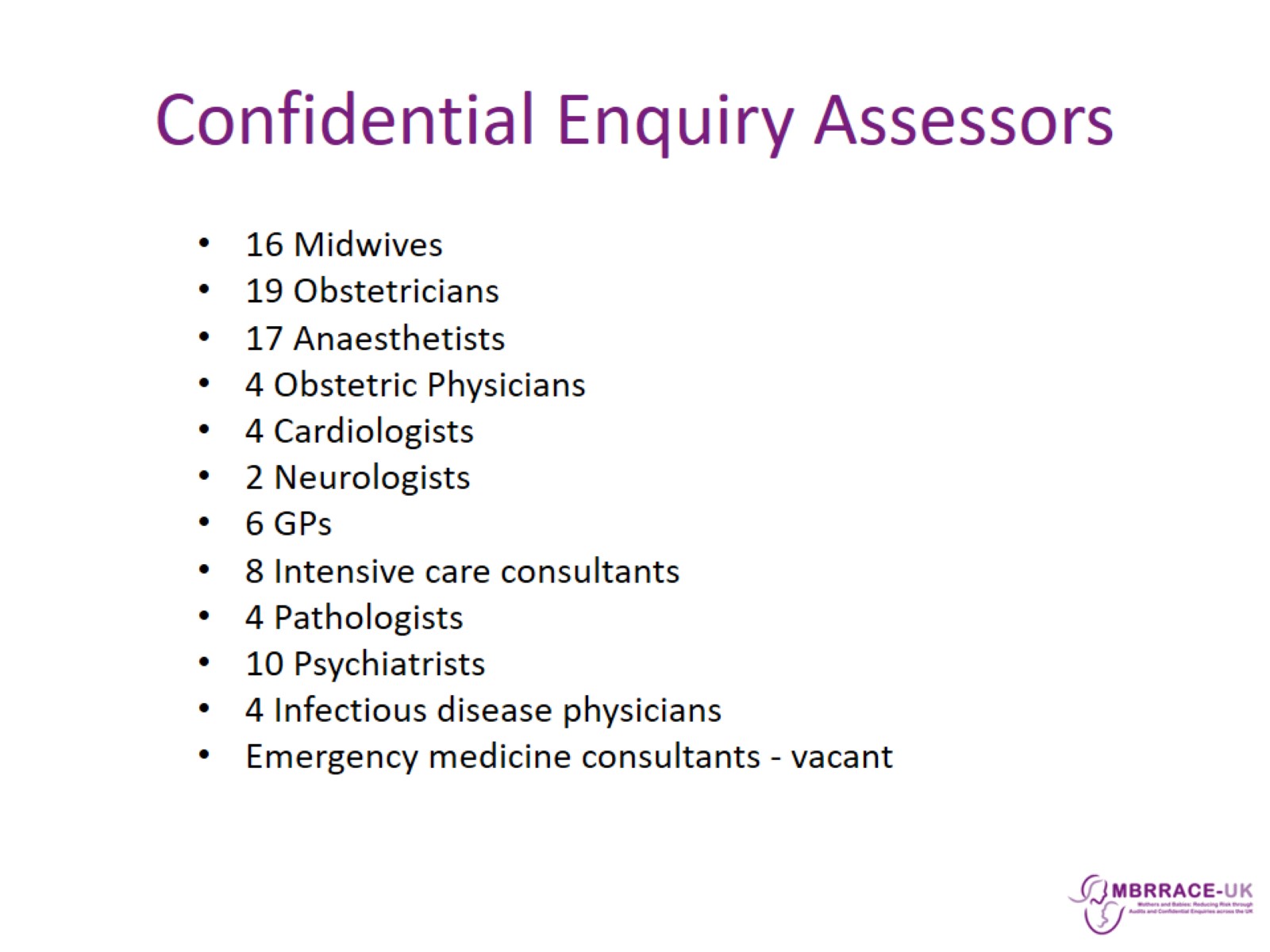 Confidential Enquiry Assessors
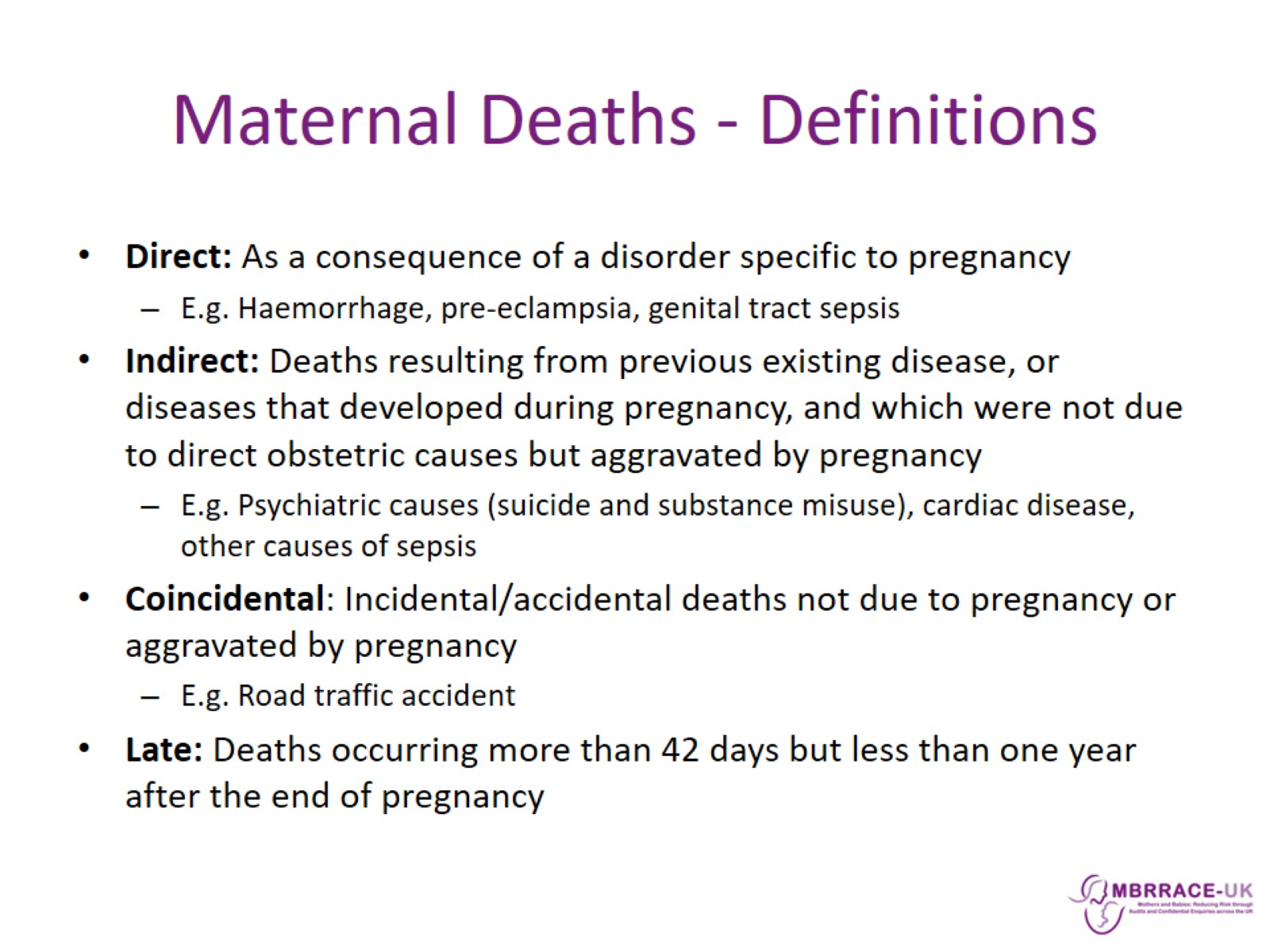 Maternal Deaths - Definitions
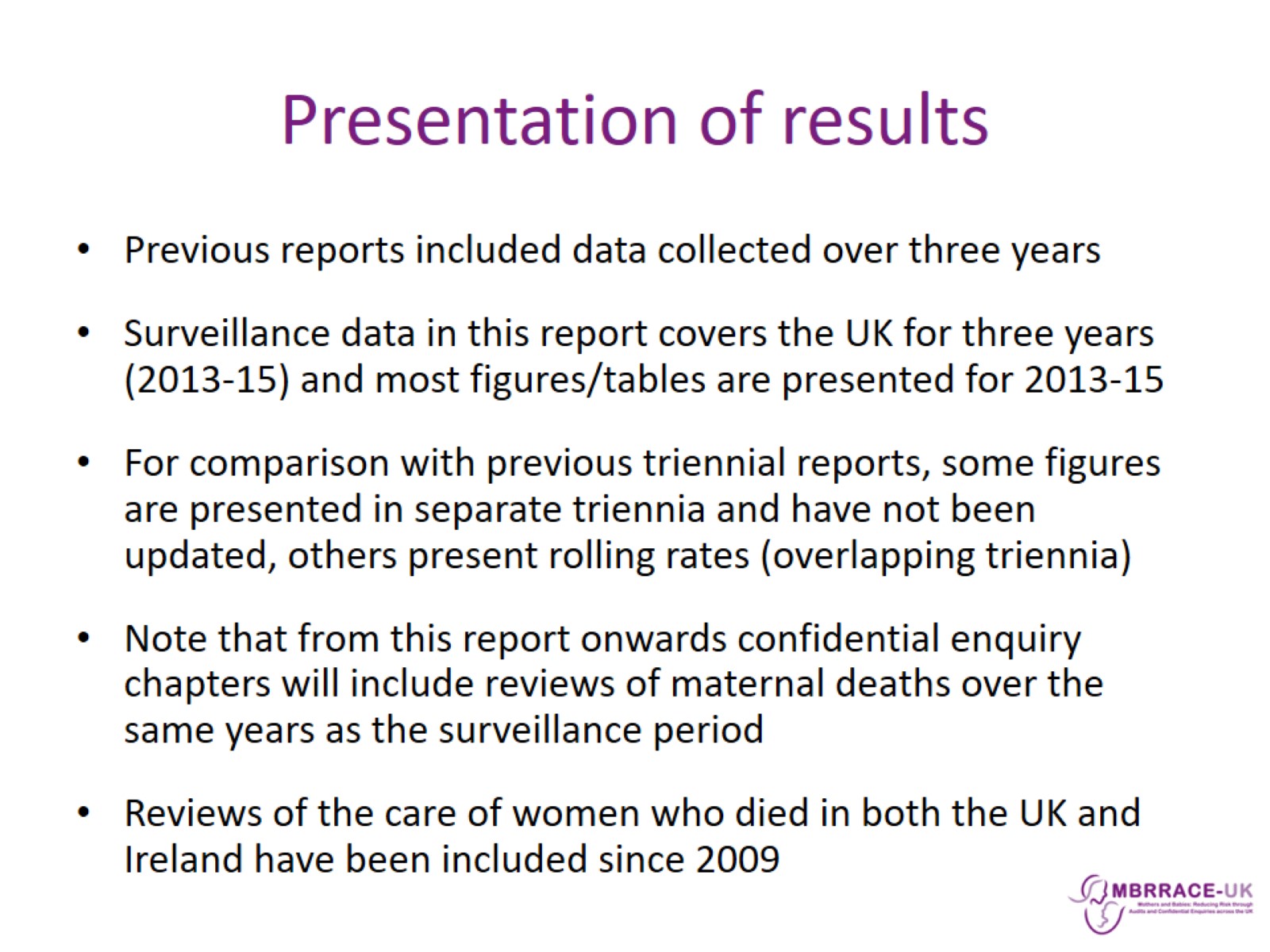 Presentation of results
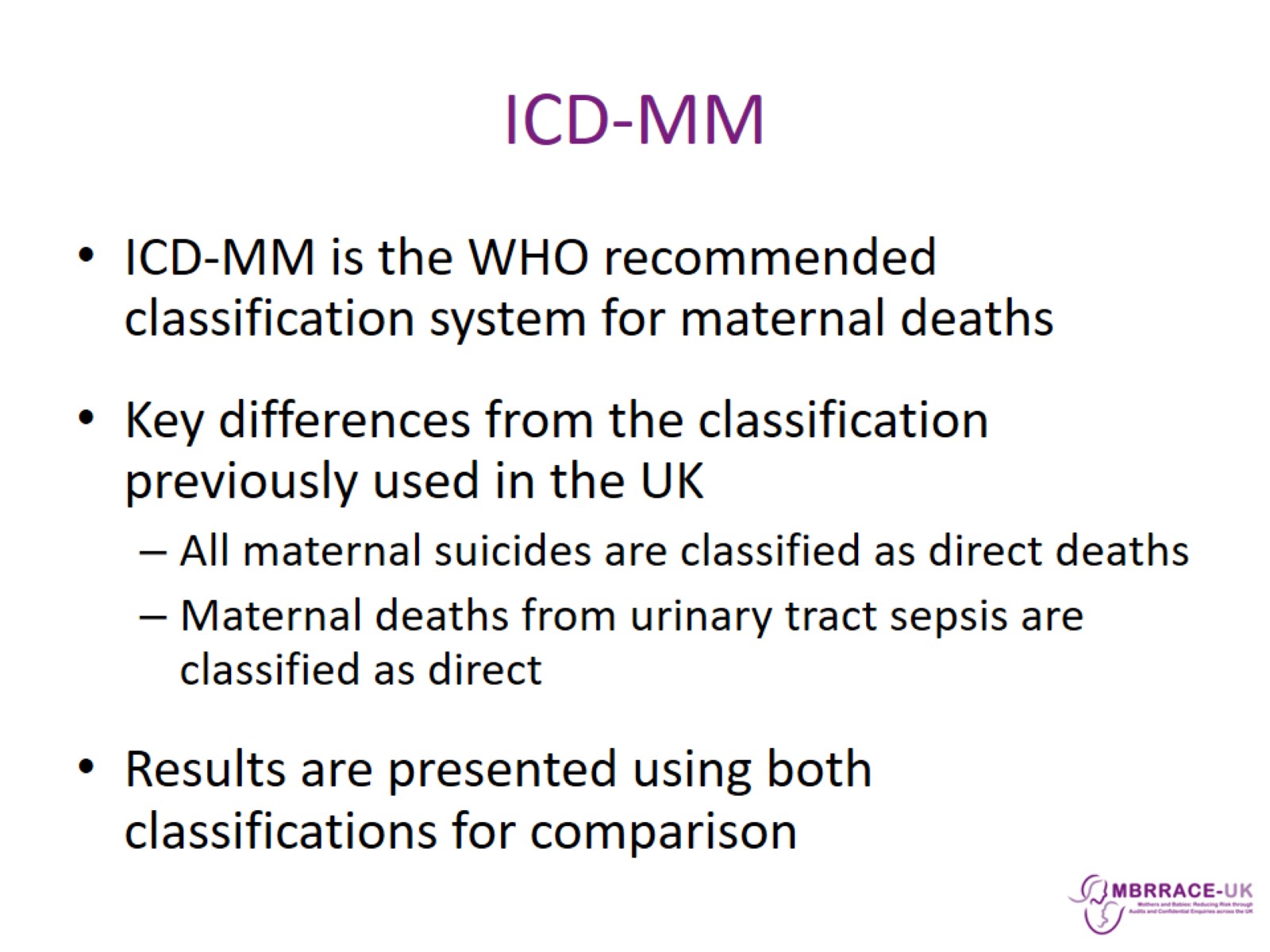 ICD-MM
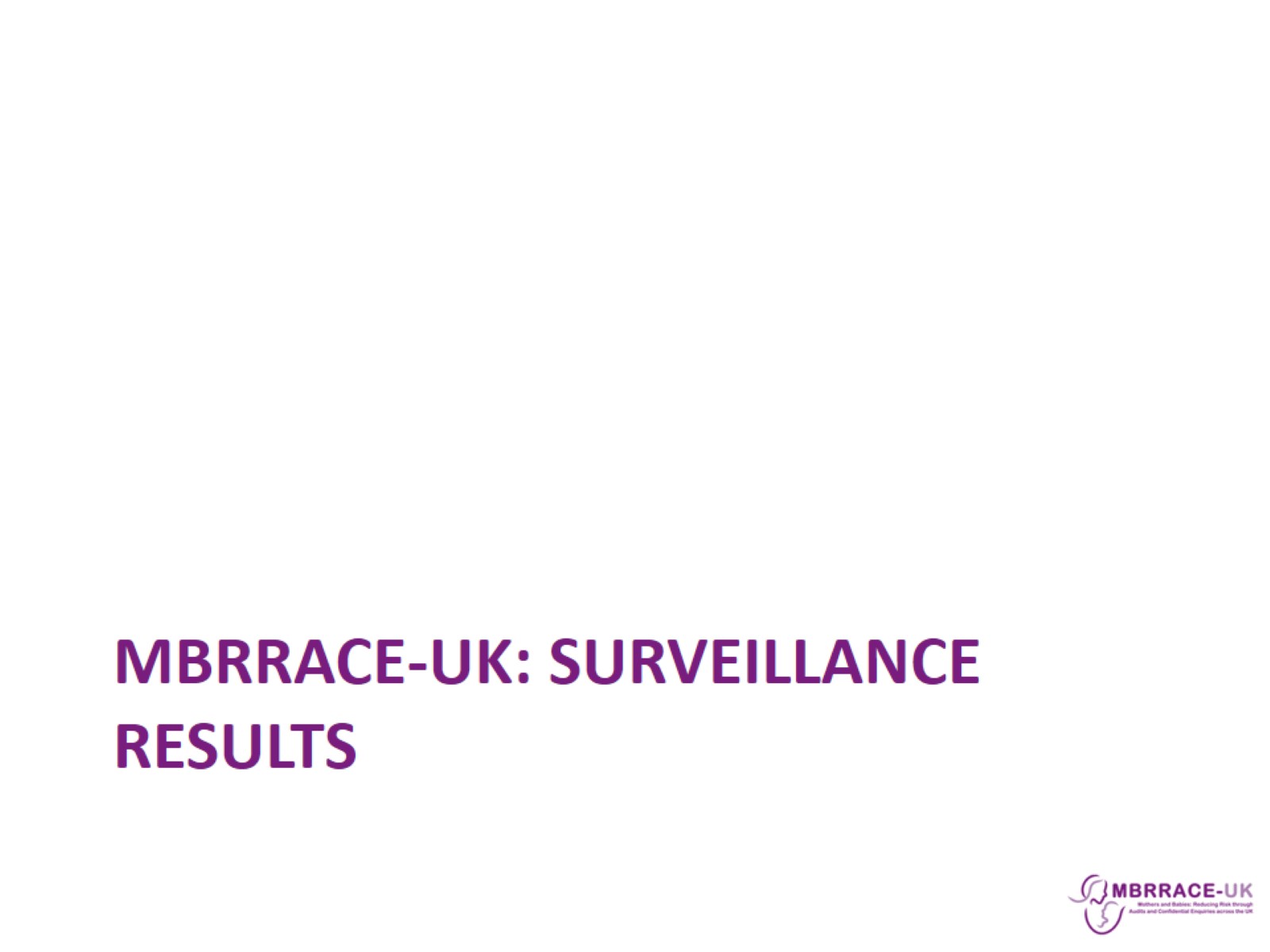 MBRRACE-UK: Surveillance results
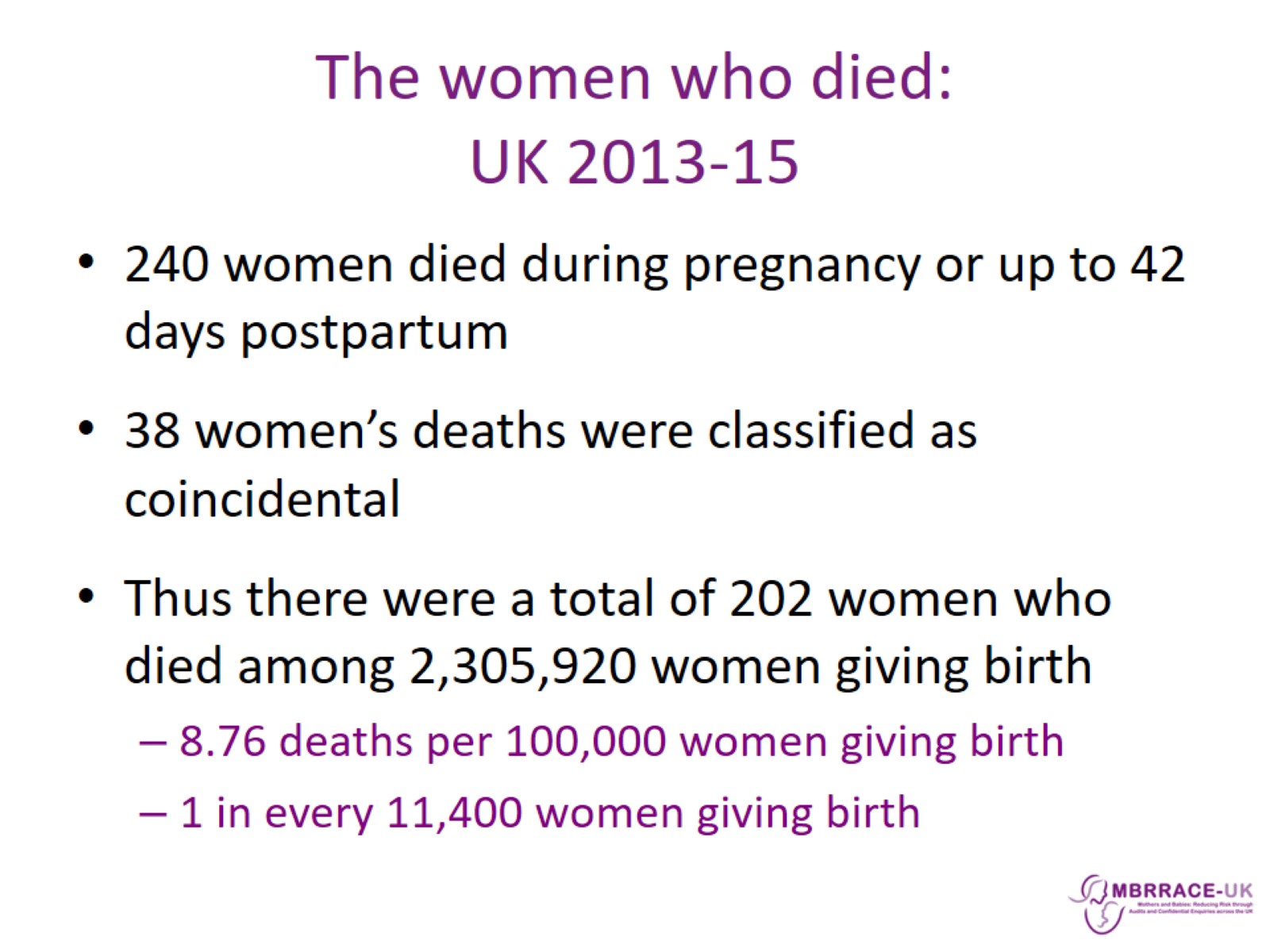 The women who died:UK 2013-15
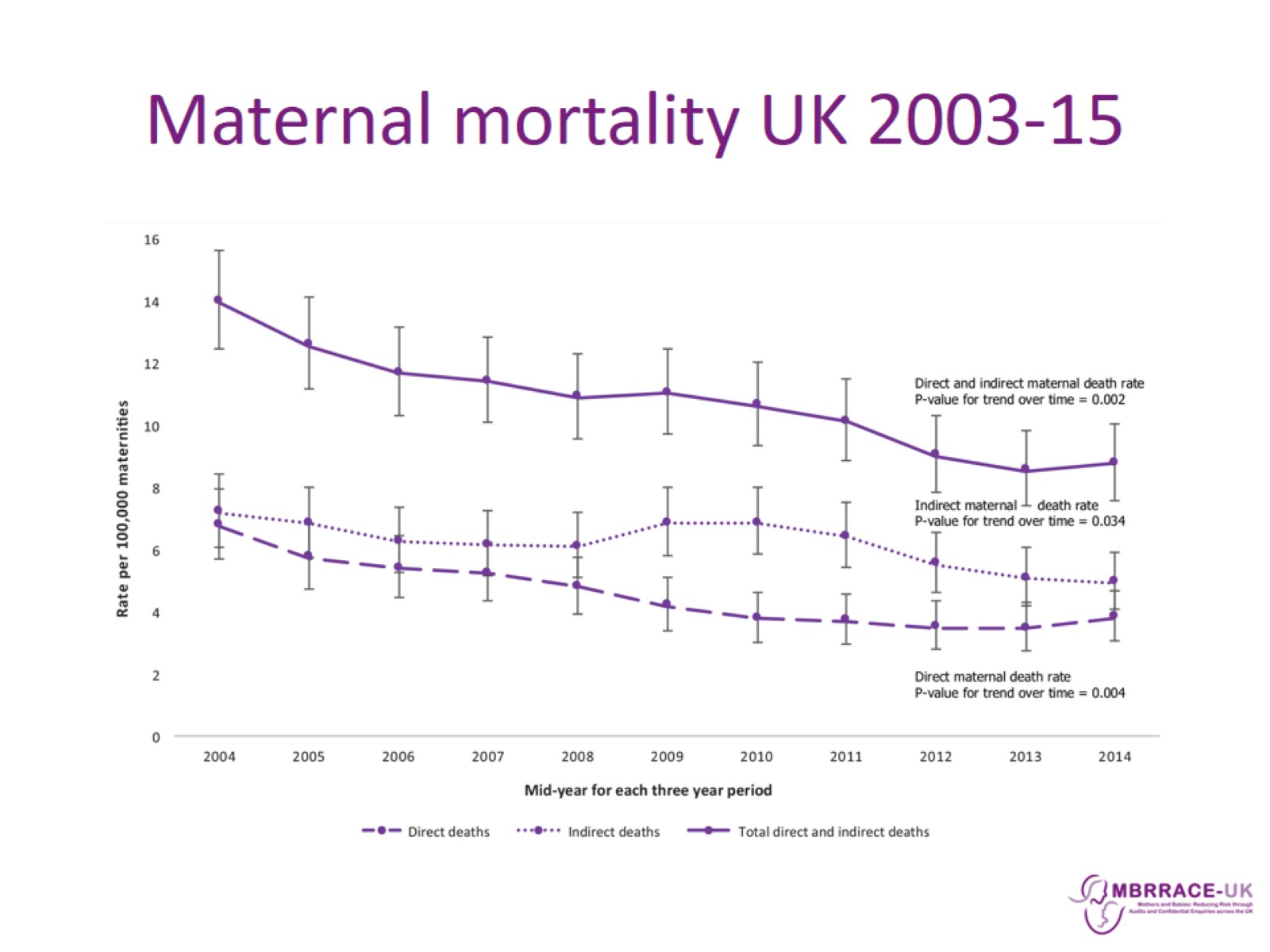 Maternal mortality UK 2003-15
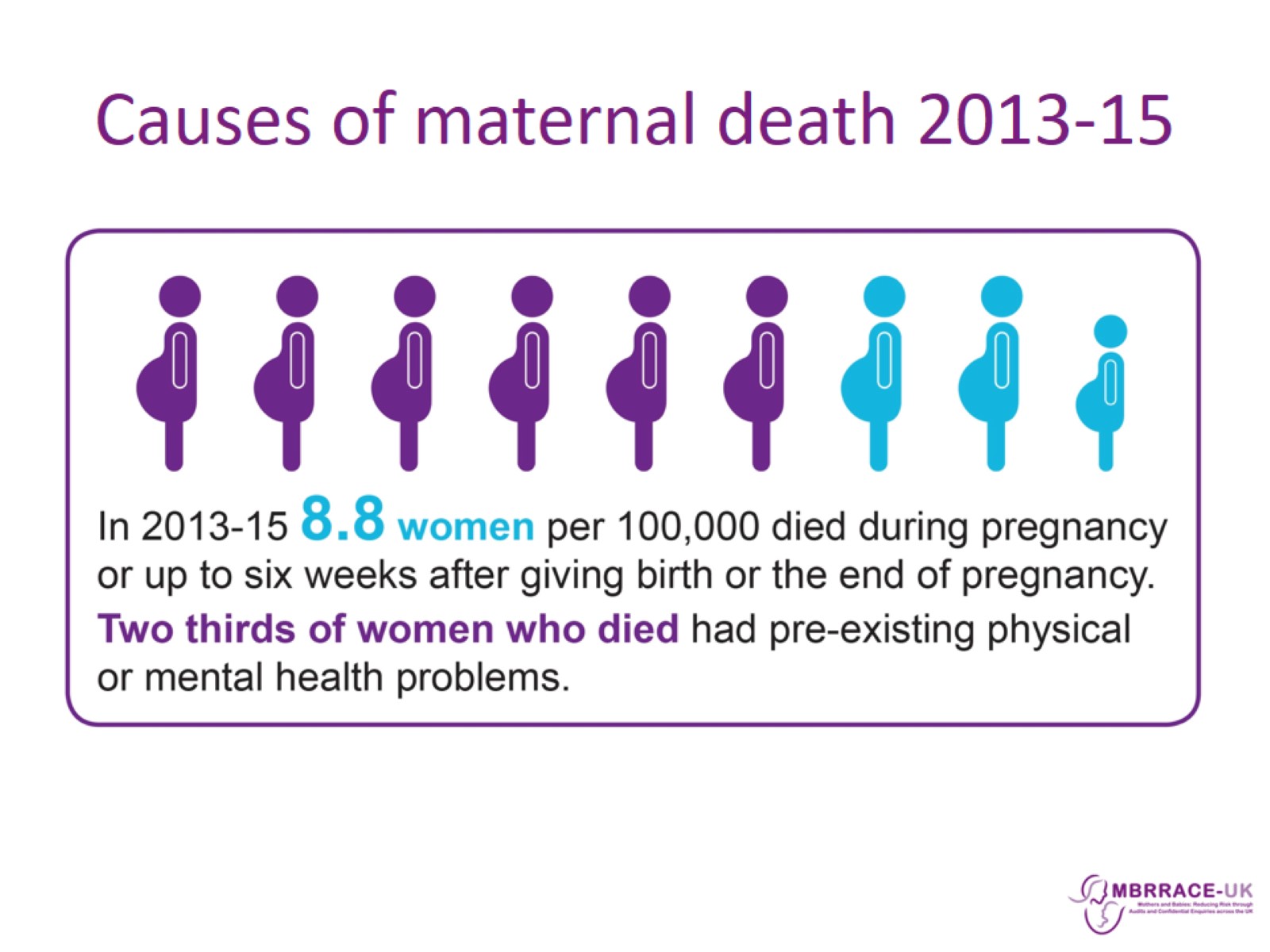 Causes of maternal death 2013-15
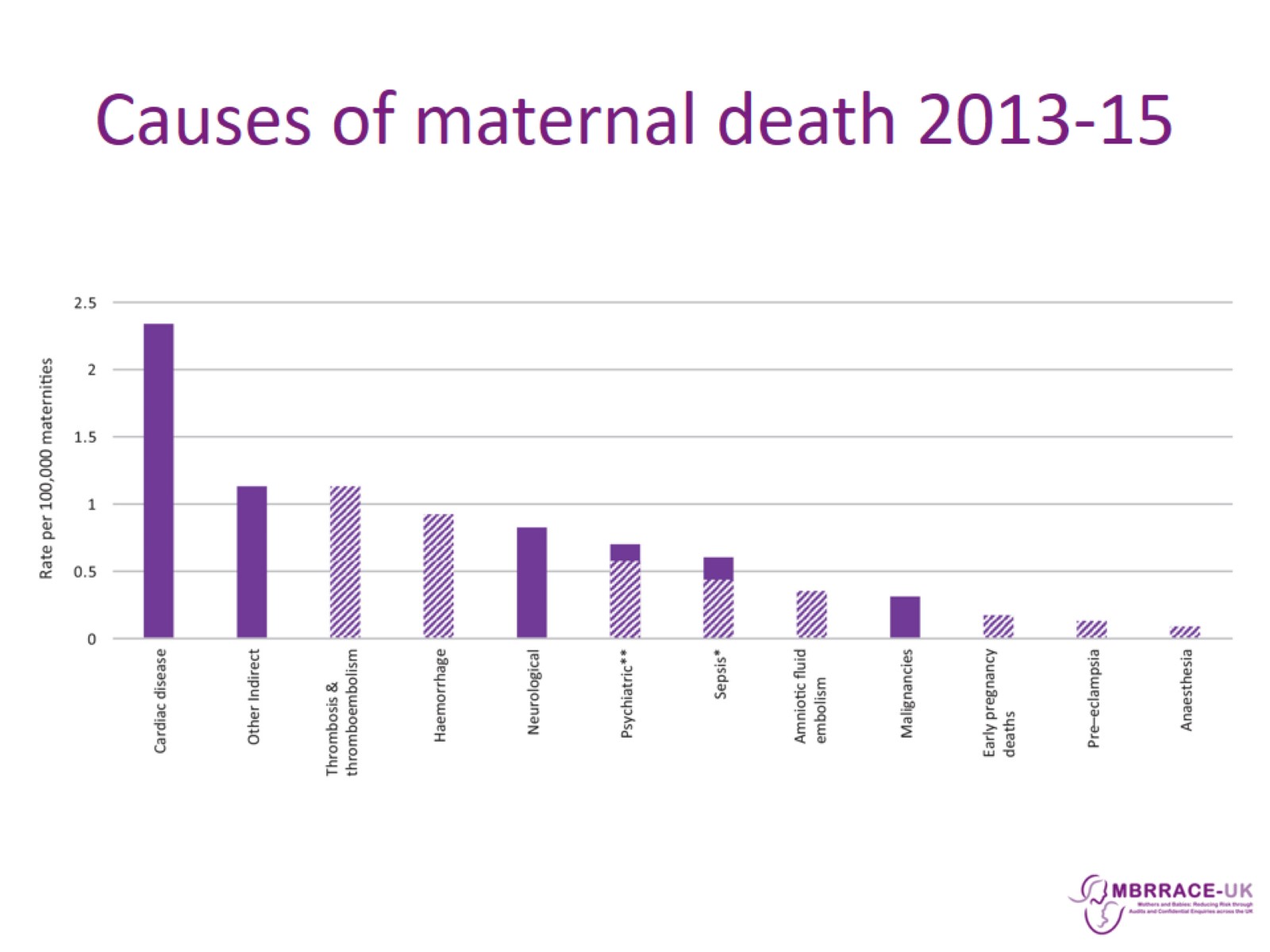 Causes of maternal death 2013-15
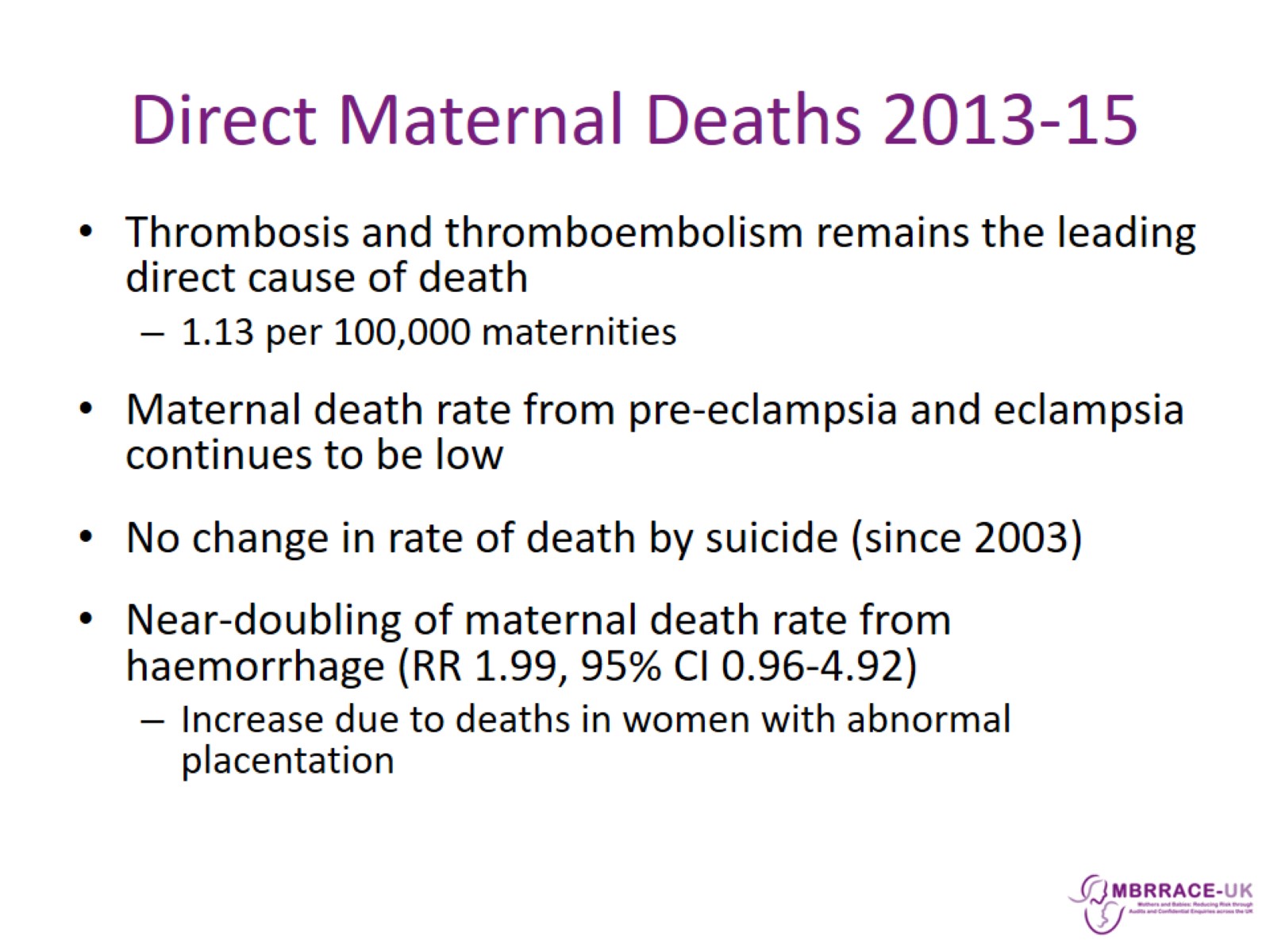 Direct Maternal Deaths 2013-15
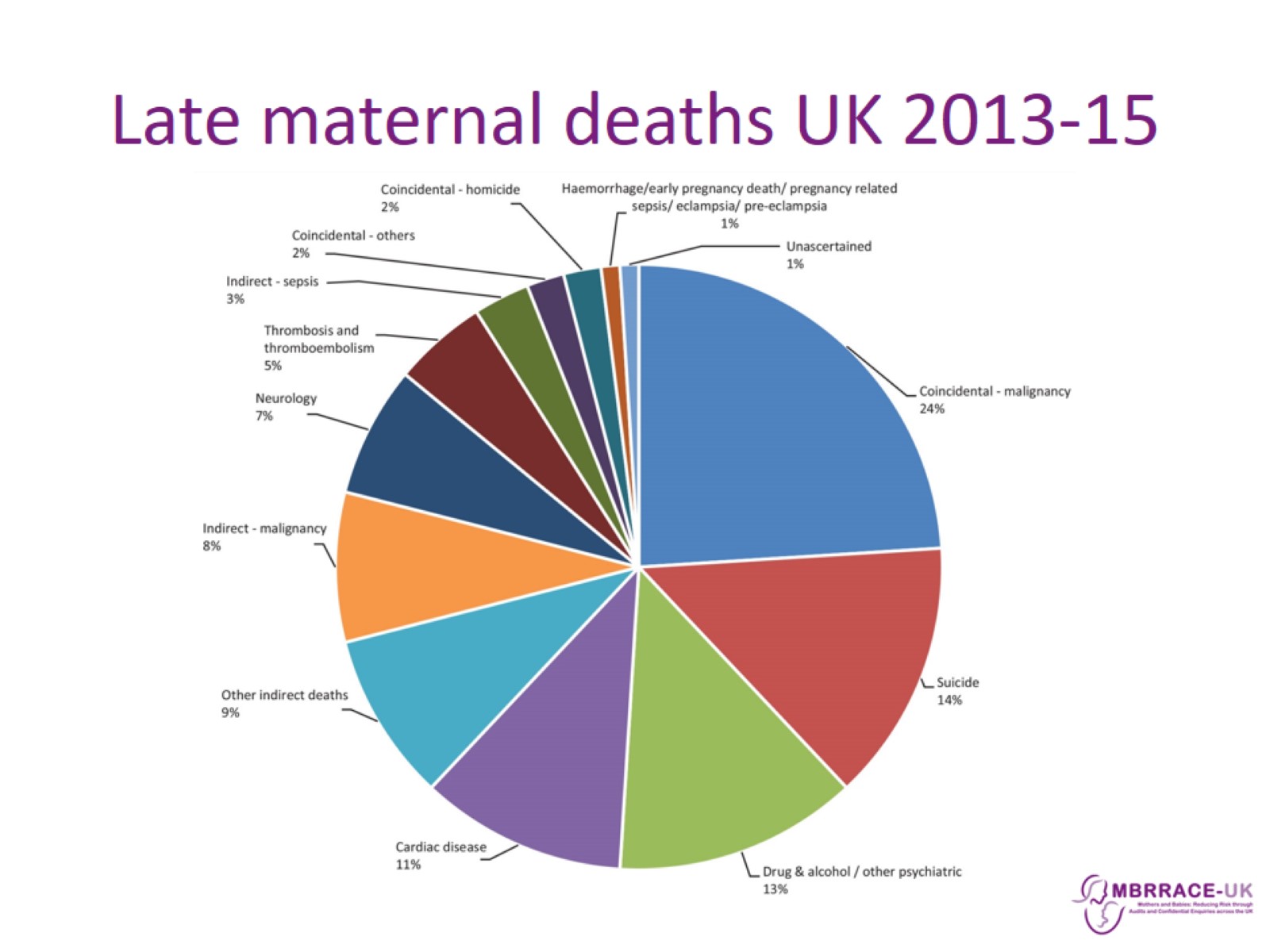 Late maternal deaths UK 2013-15
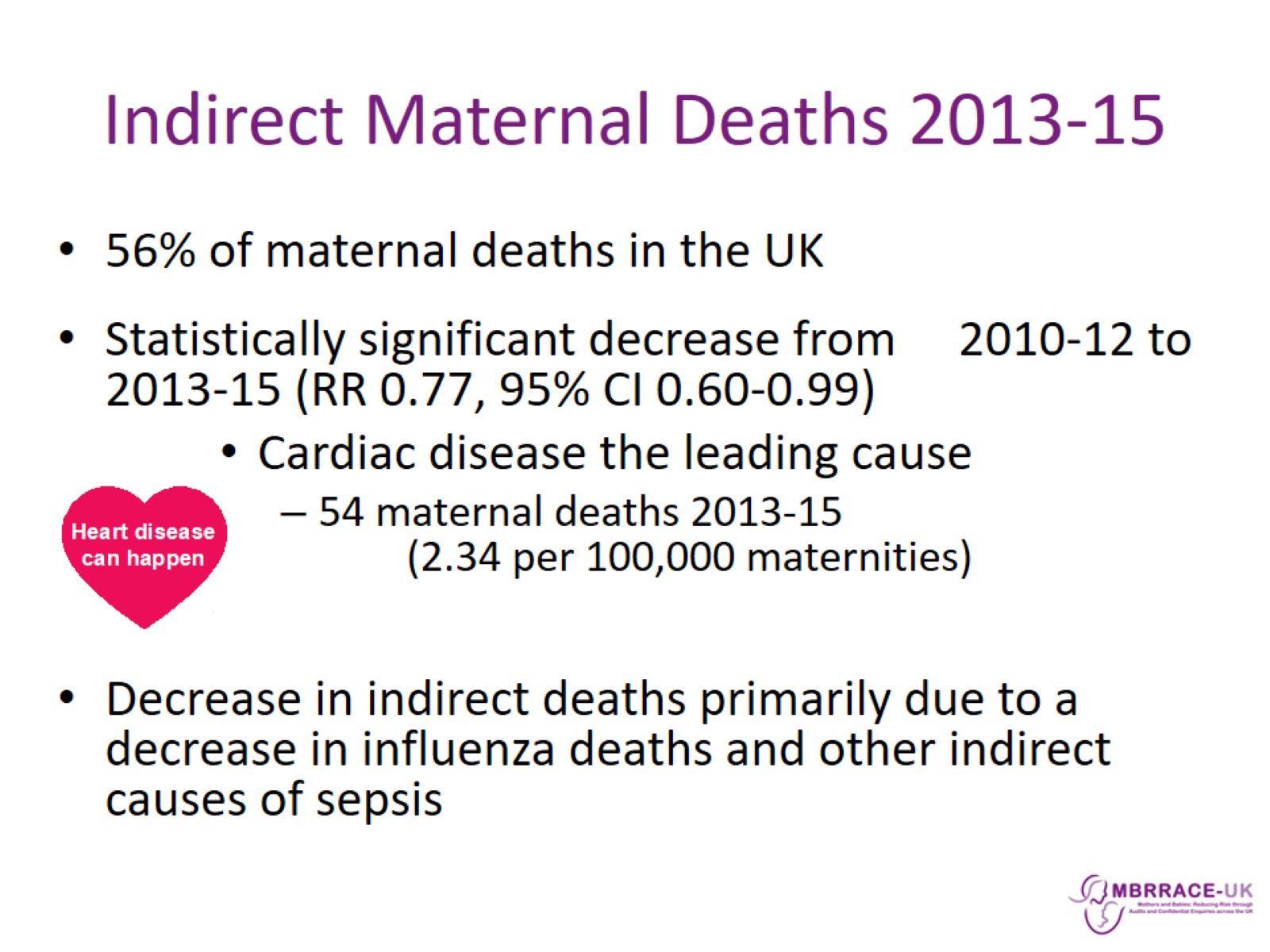 Indirect Maternal Deaths 2013-15
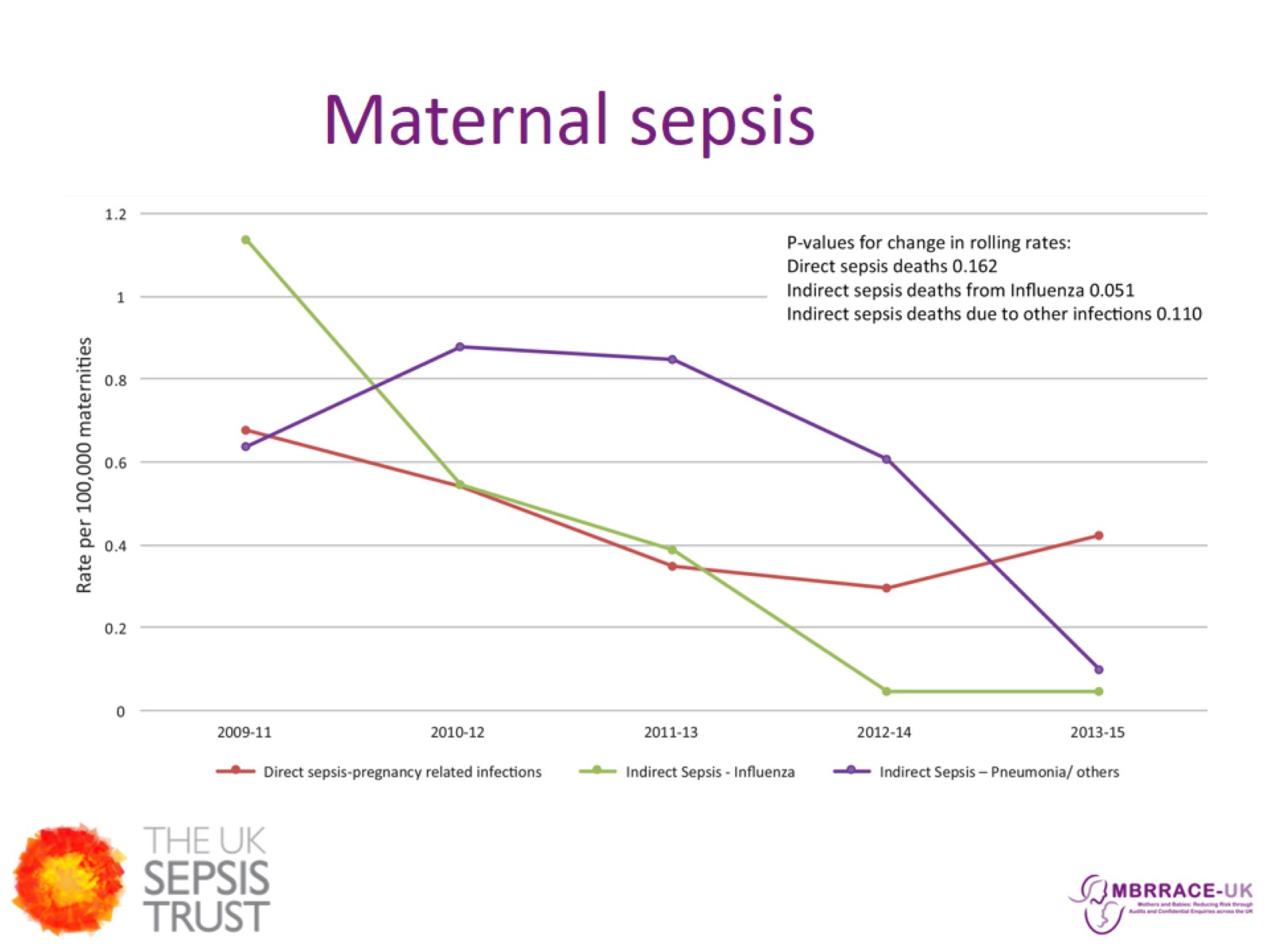 Maternal sepsis
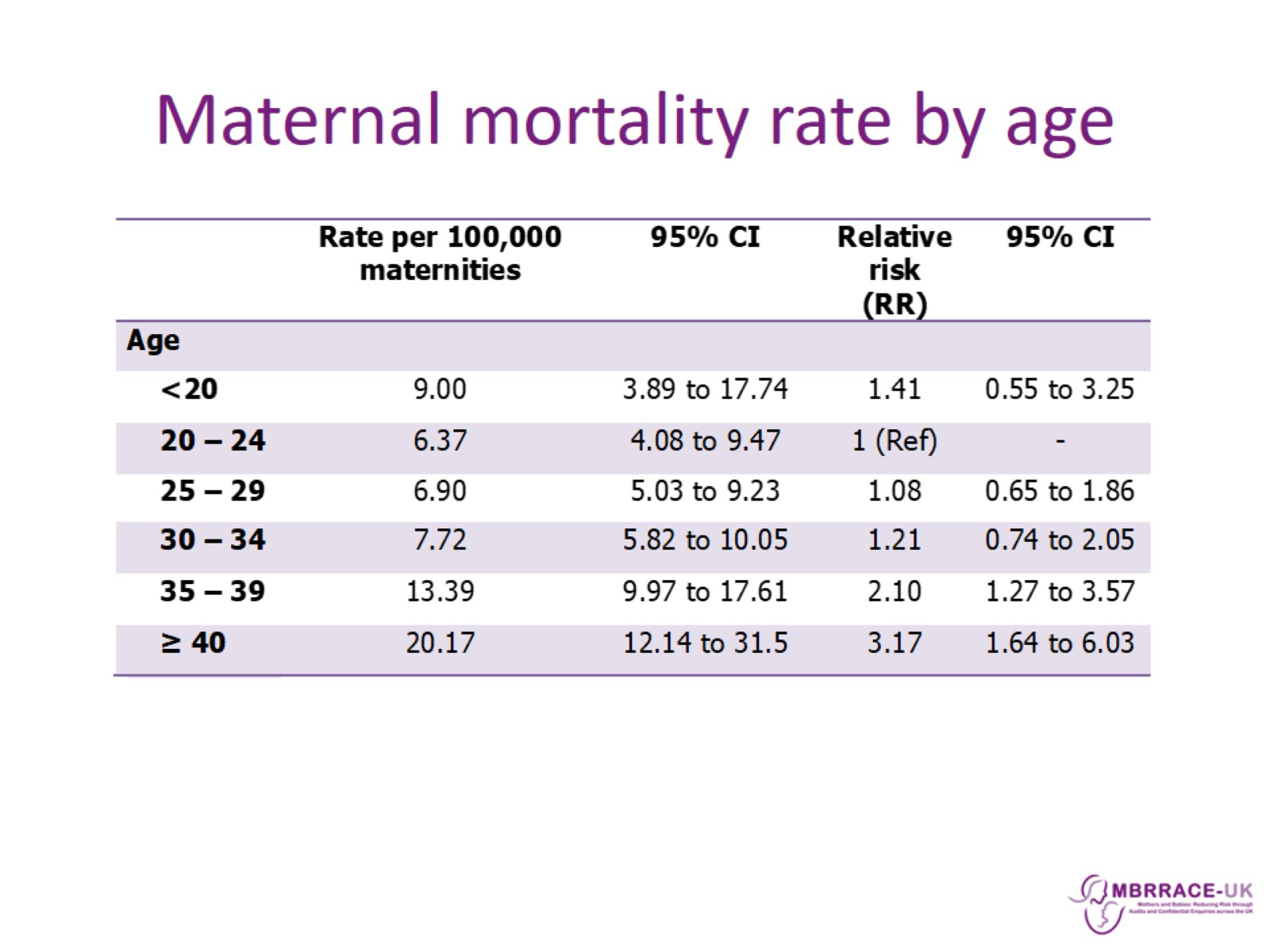 Maternal mortality rate by age
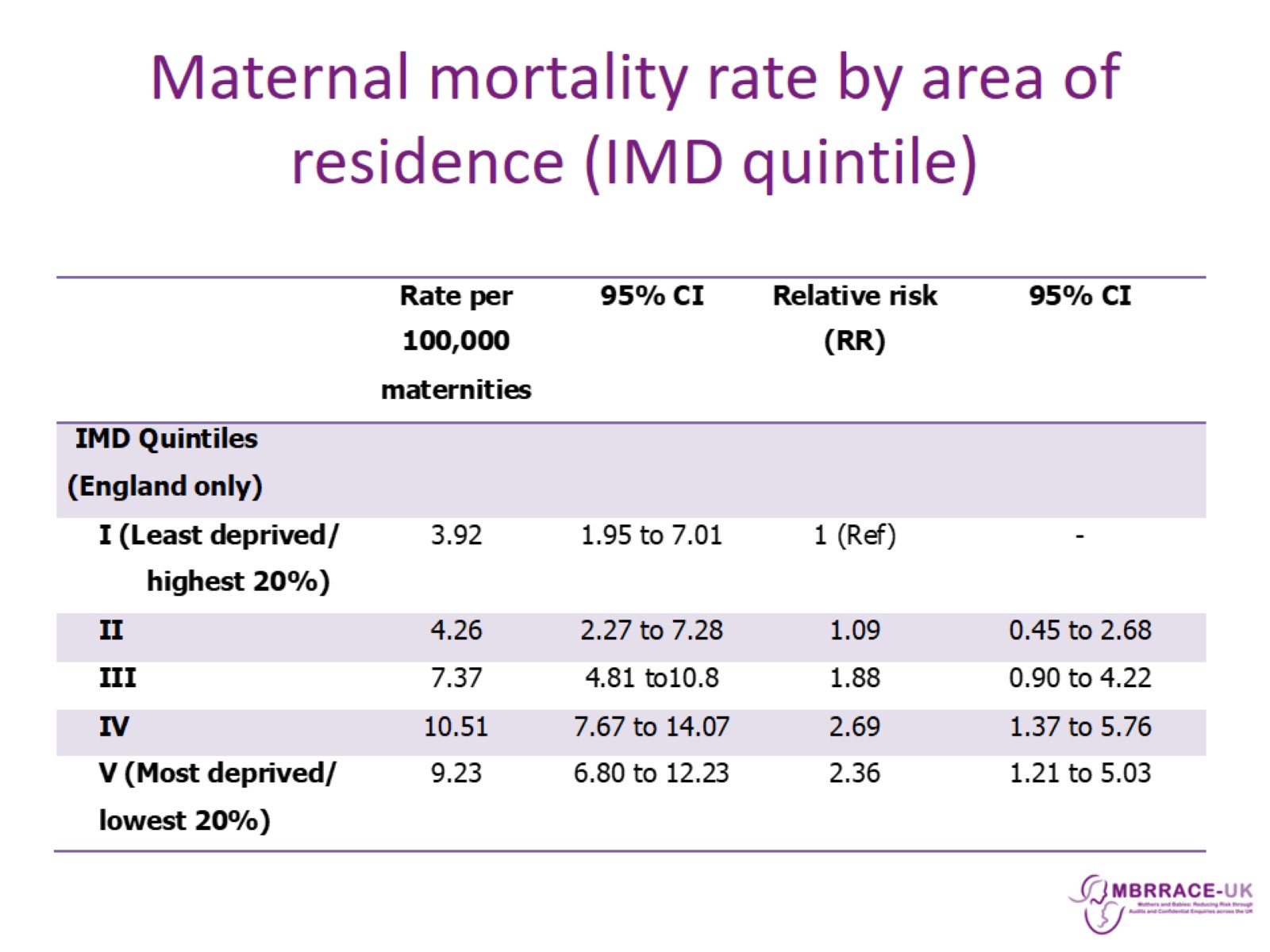 Maternal mortality rate by area of residence (IMD quintile)
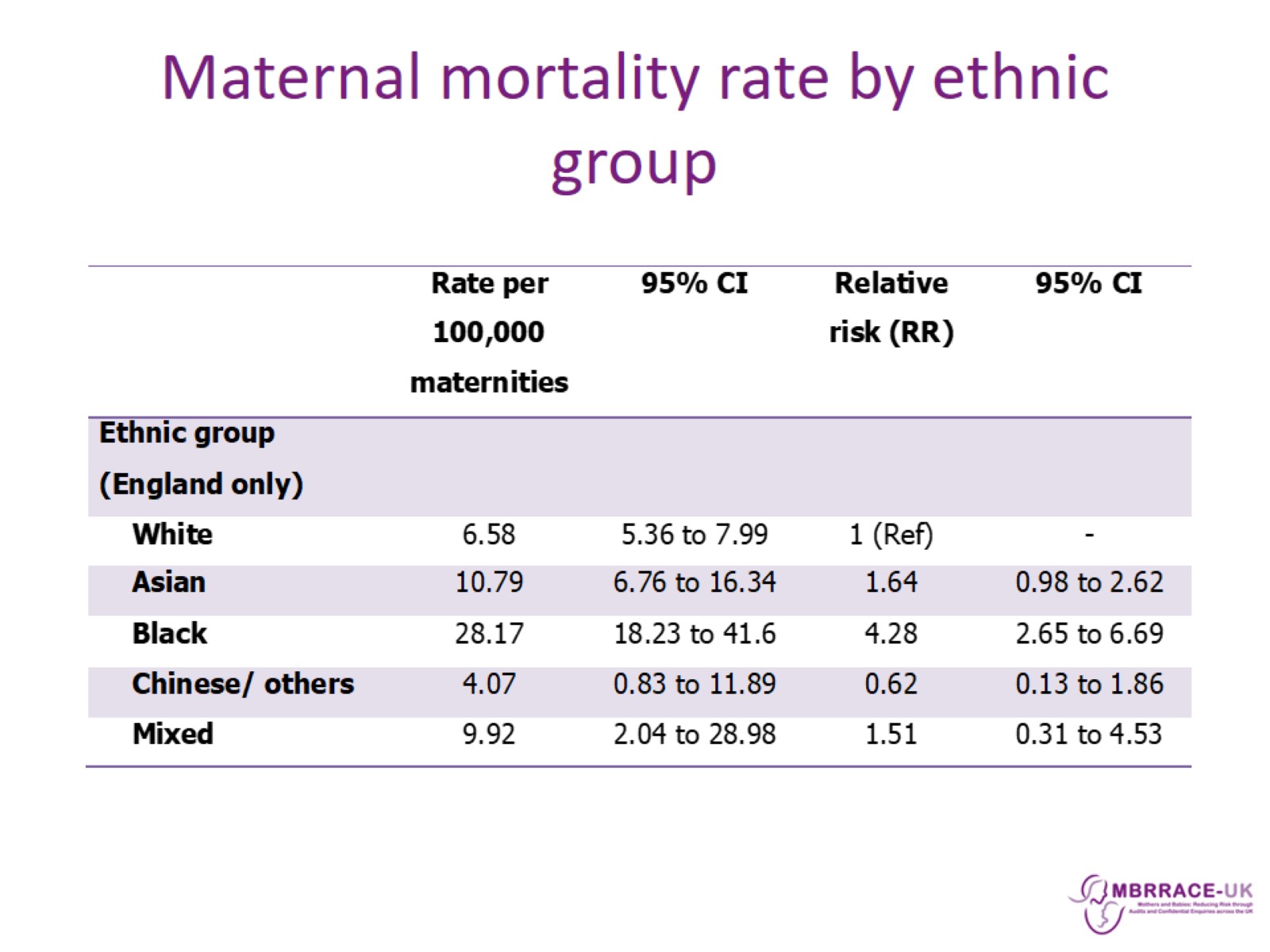 Maternal mortality rate by ethnic group
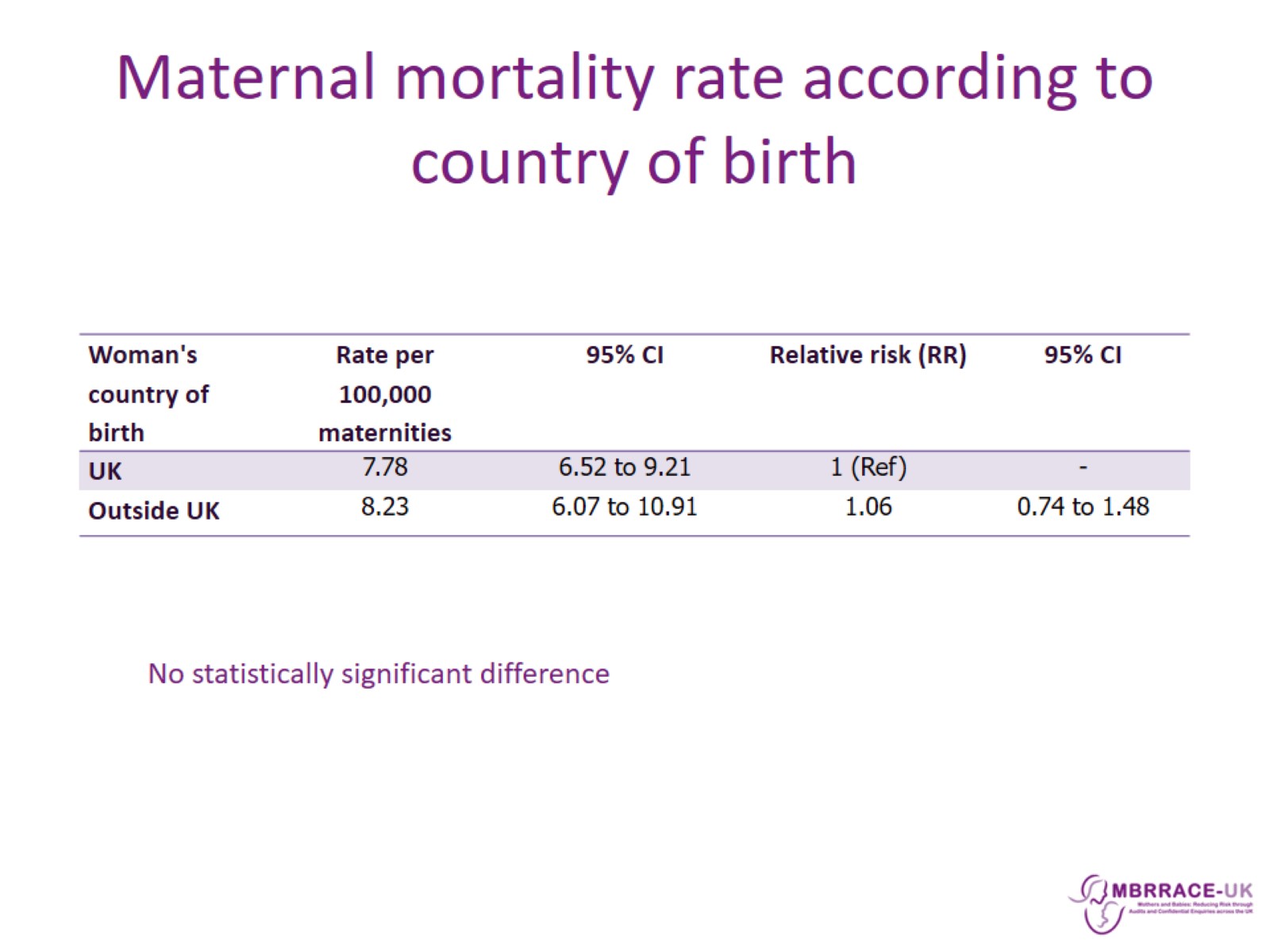 Maternal mortality rate according to country of birth
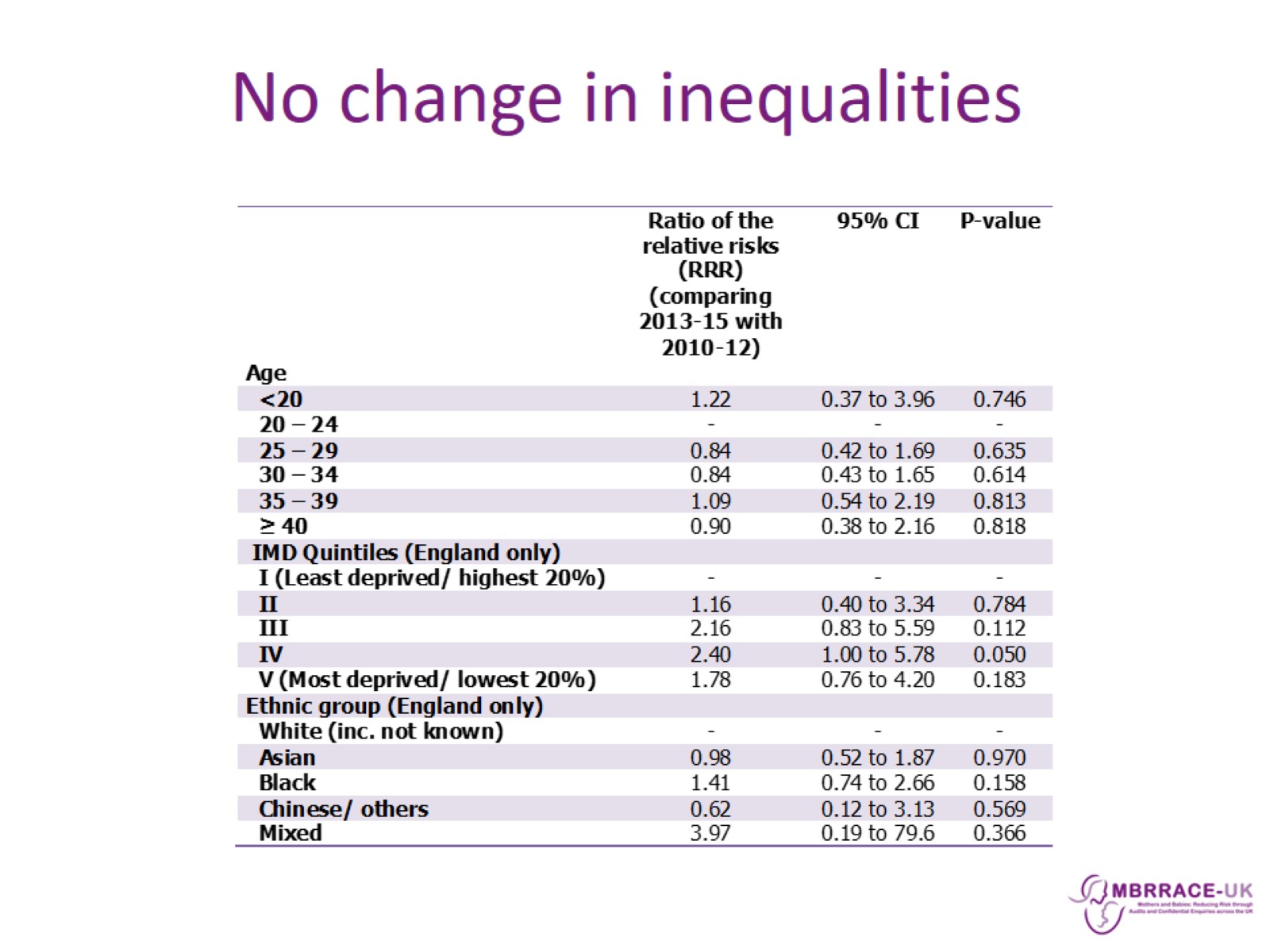 No change in inequalities
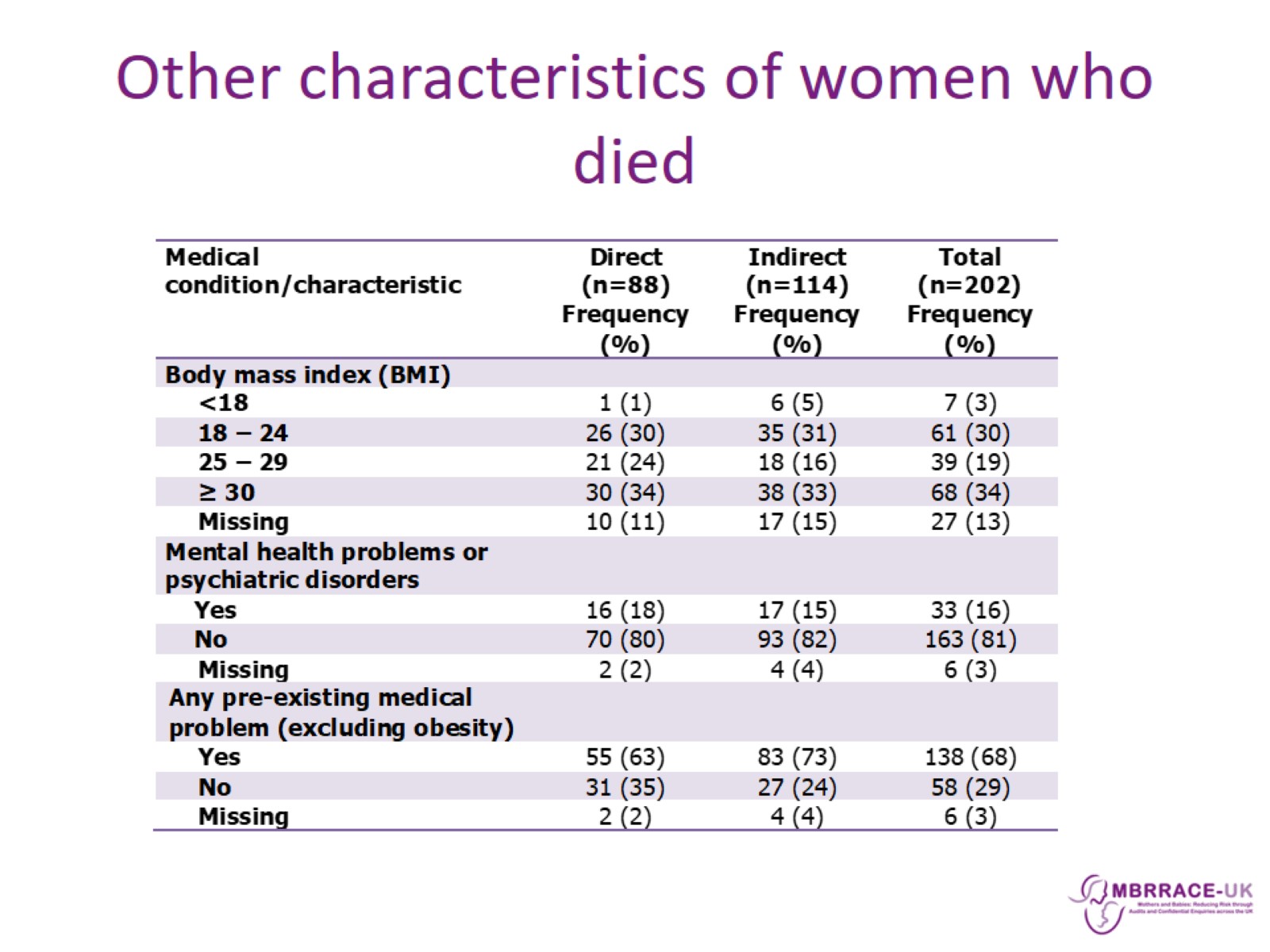 Other characteristics of women who died
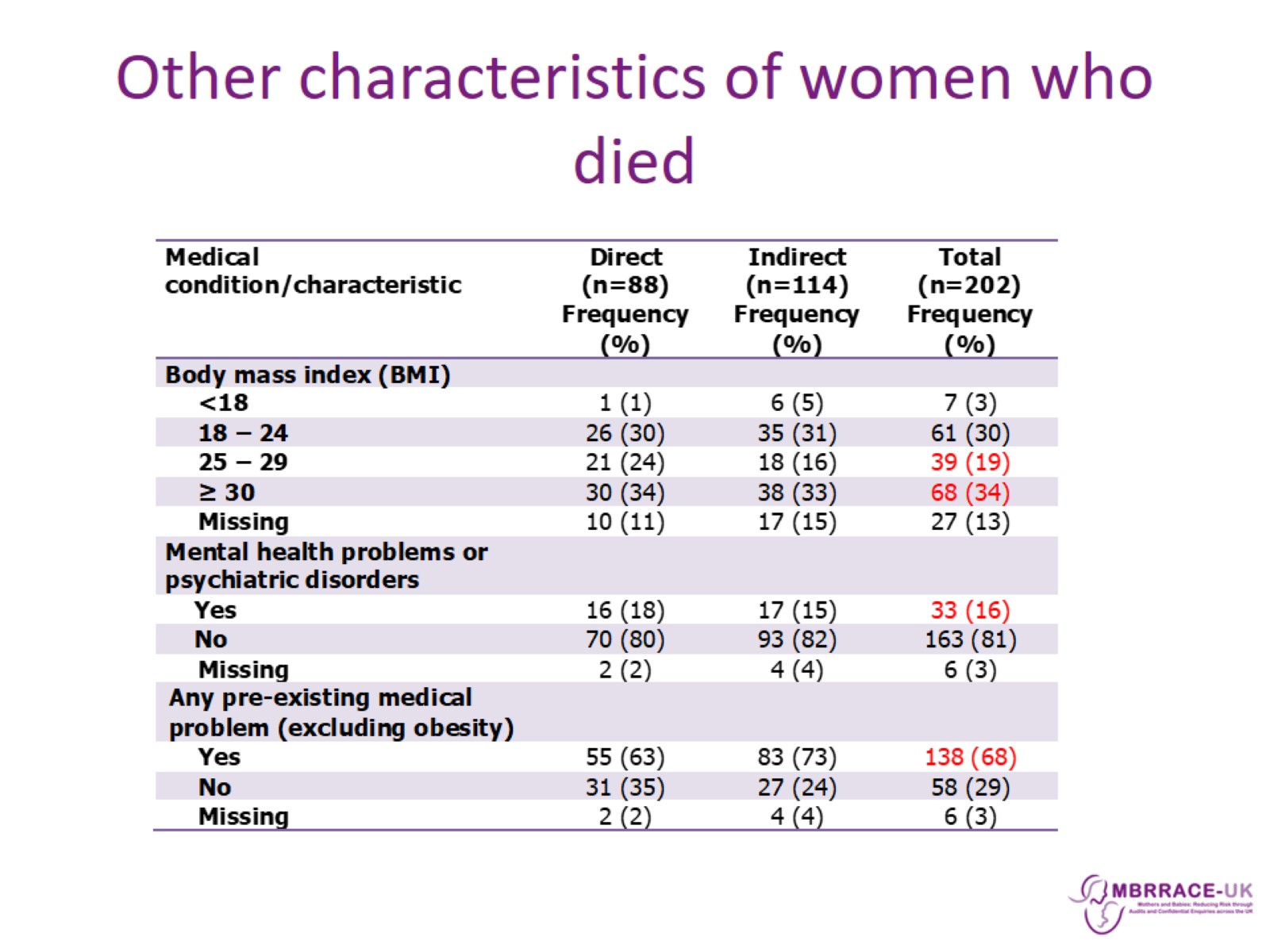 Other characteristics of women who died
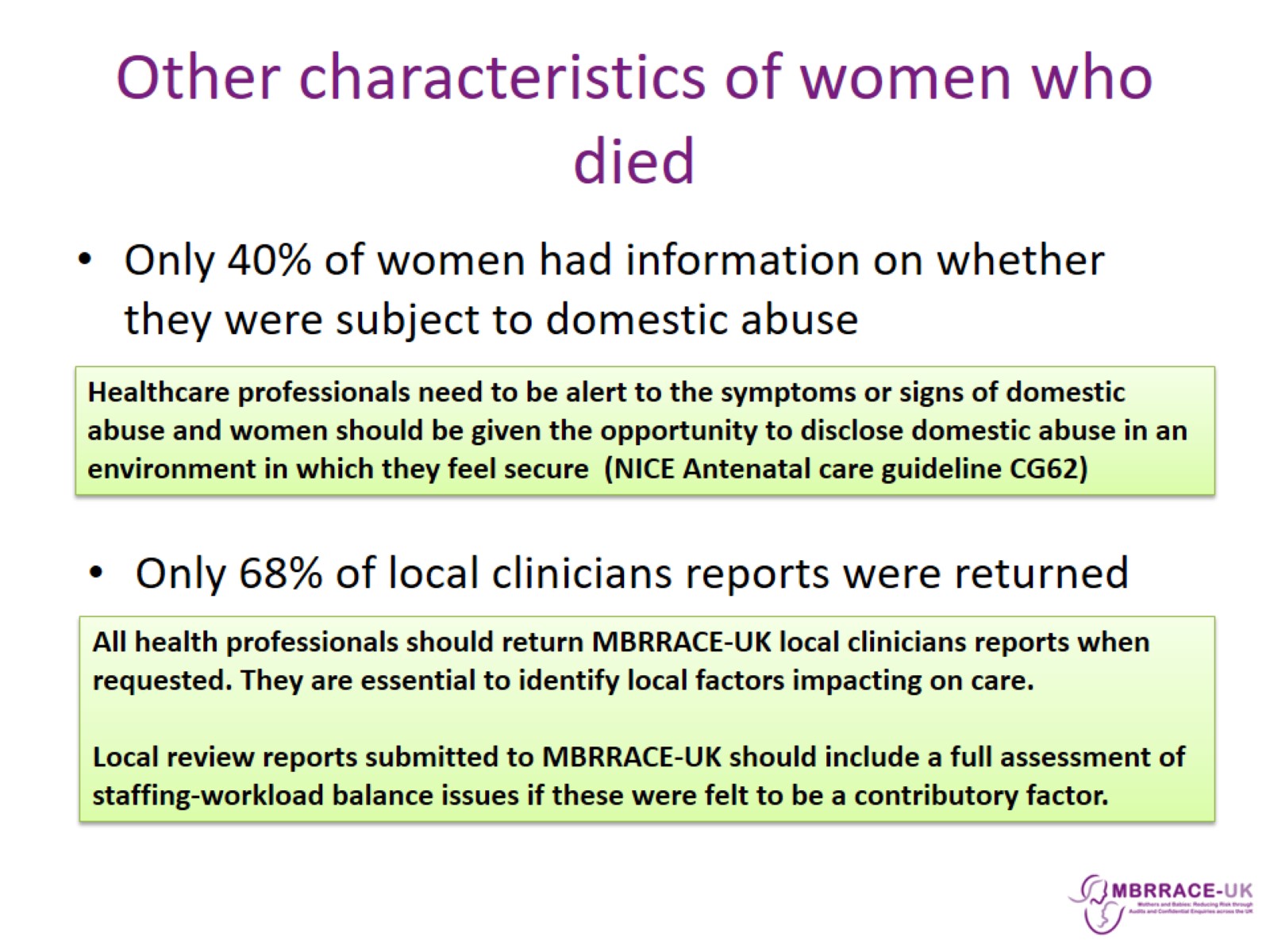 Other characteristics of women who died
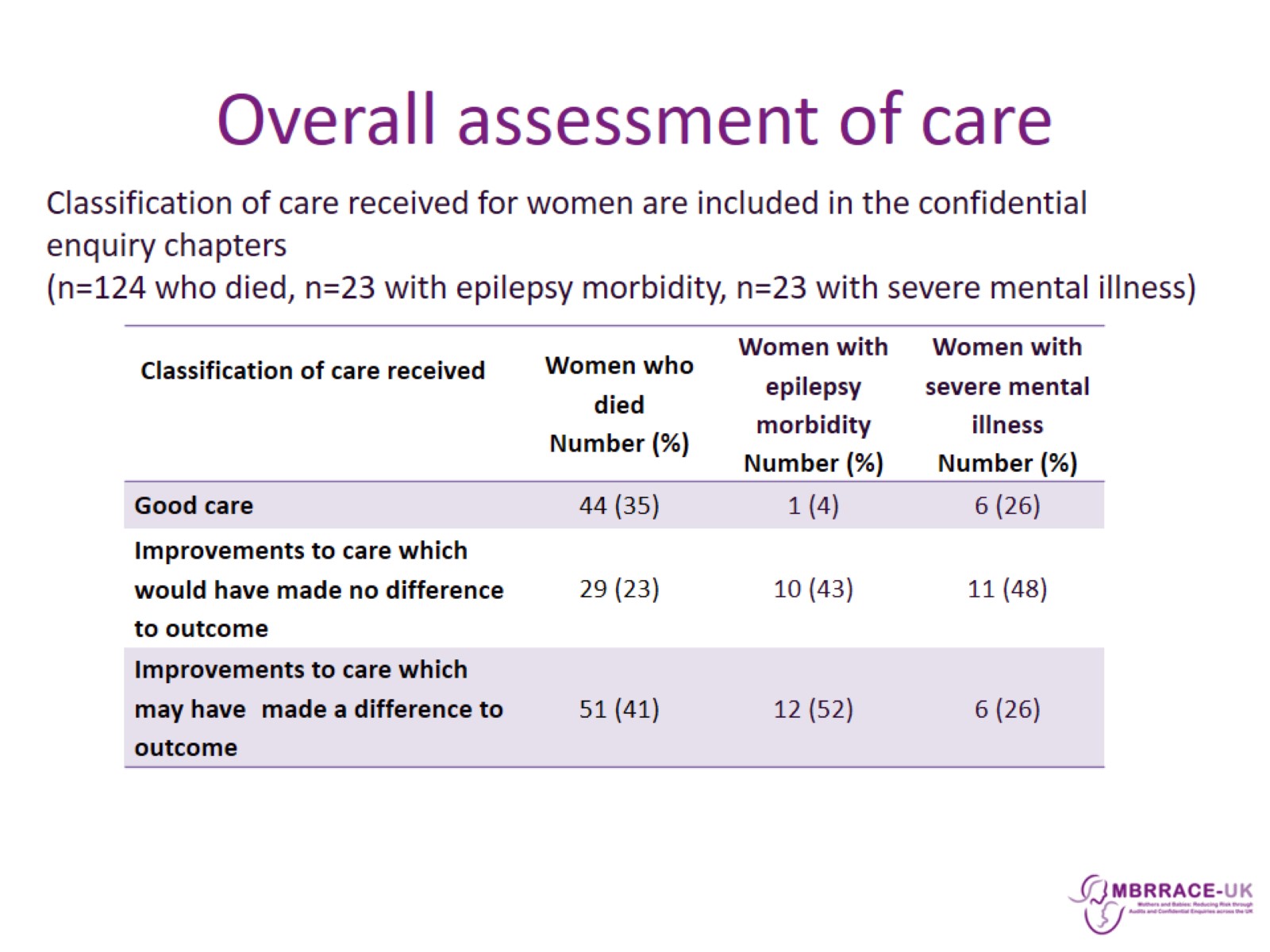 Overall assessment of care
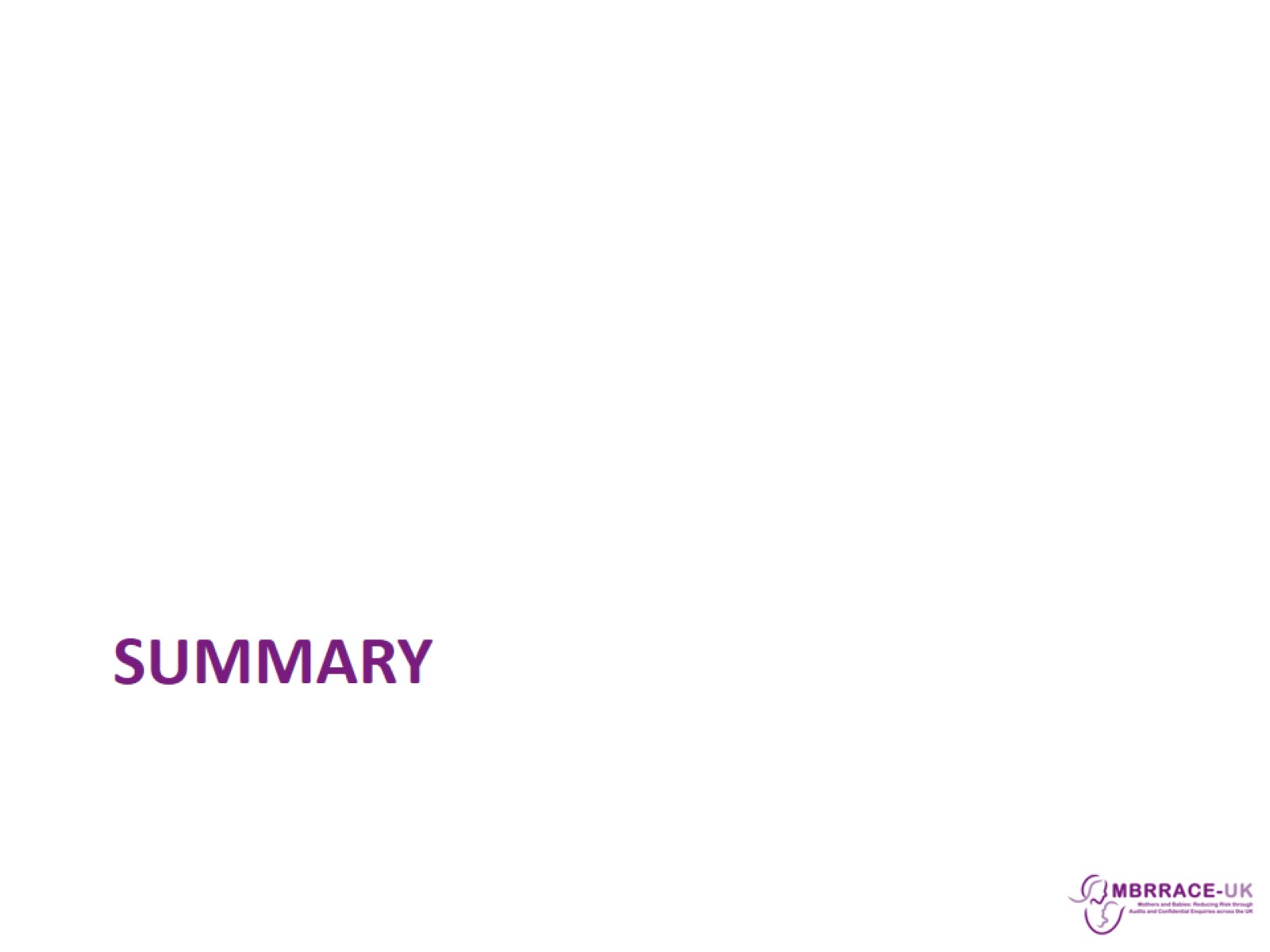 Summary
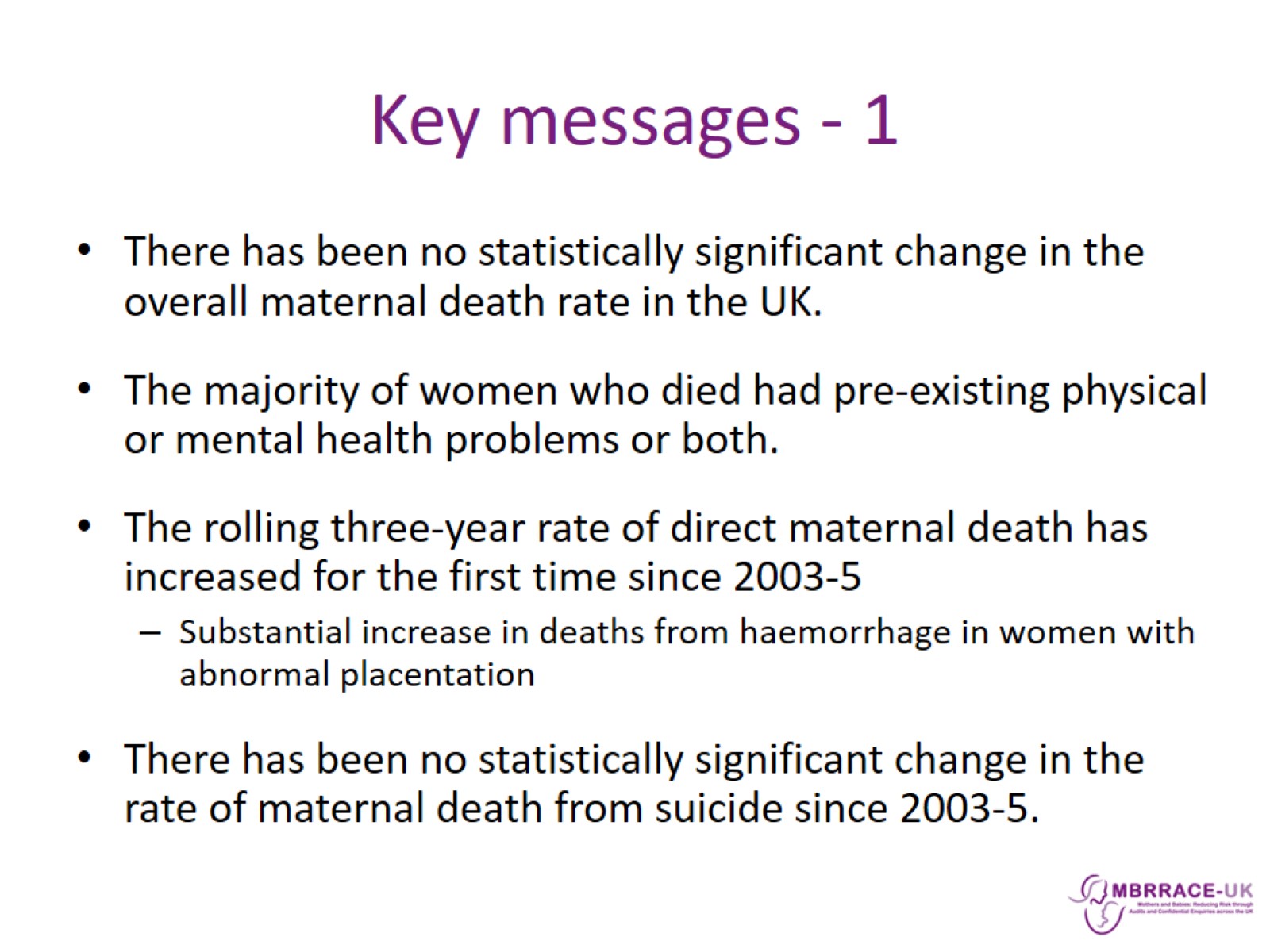 Key messages - 1
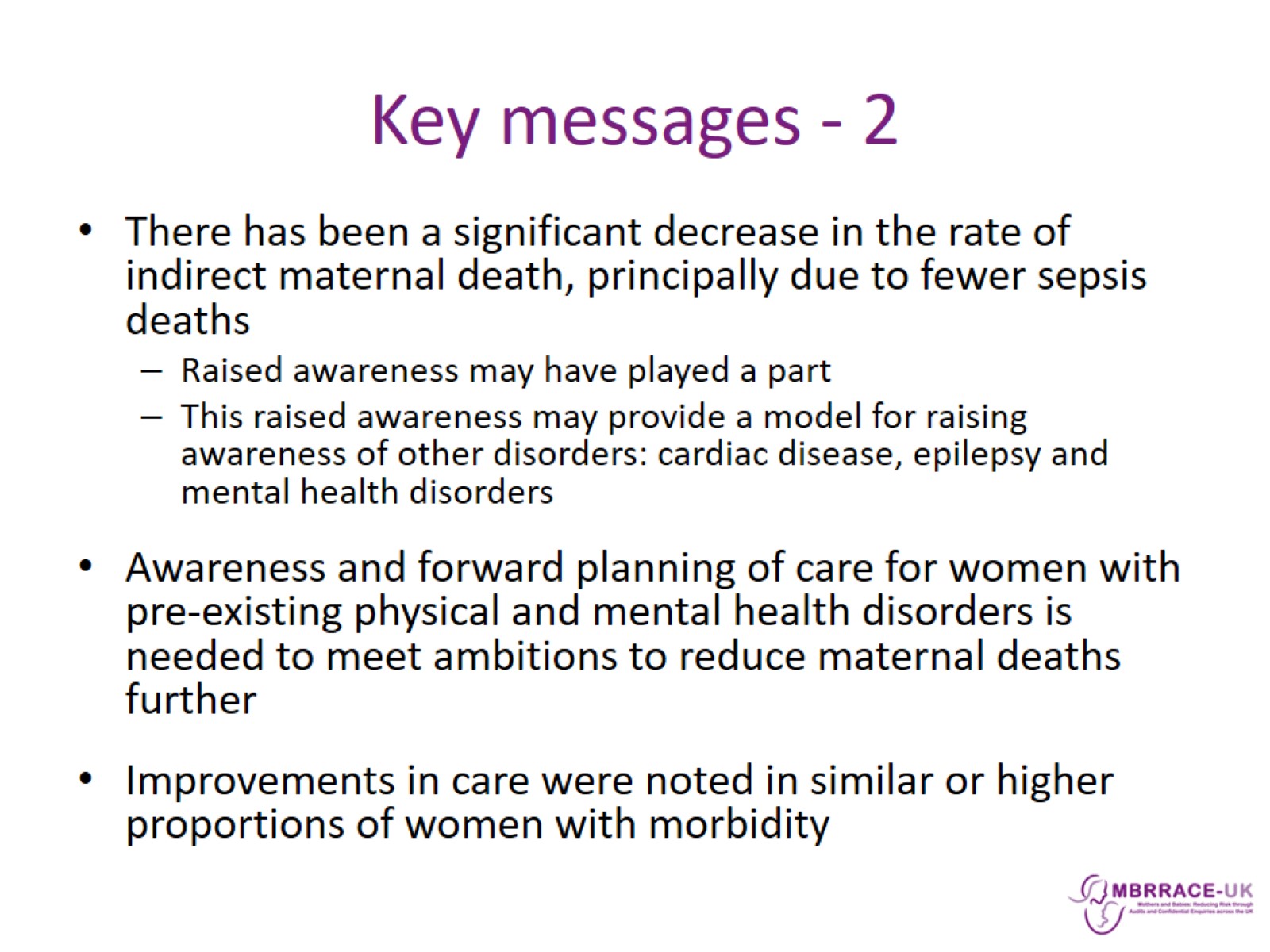 Key messages - 2
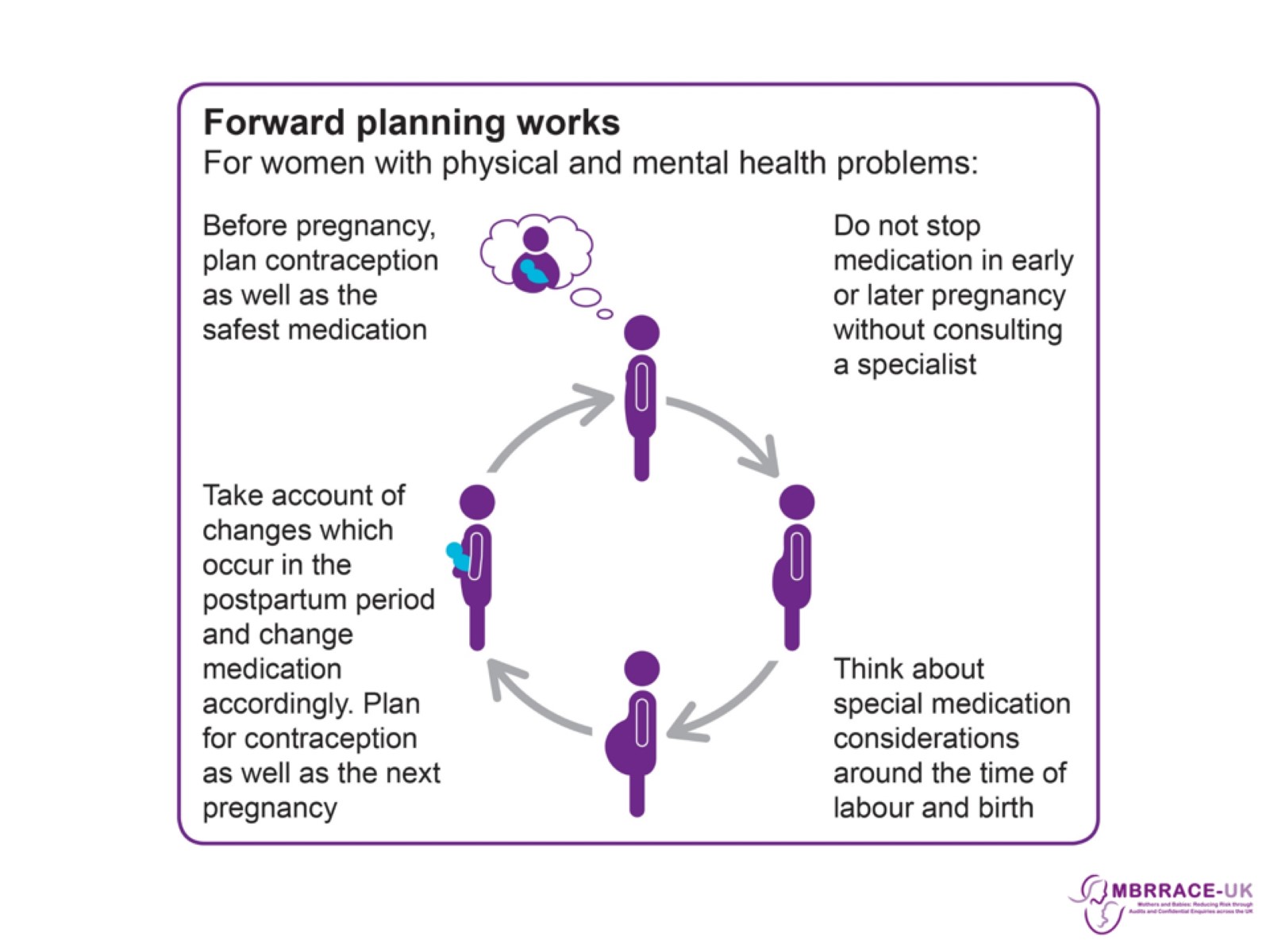